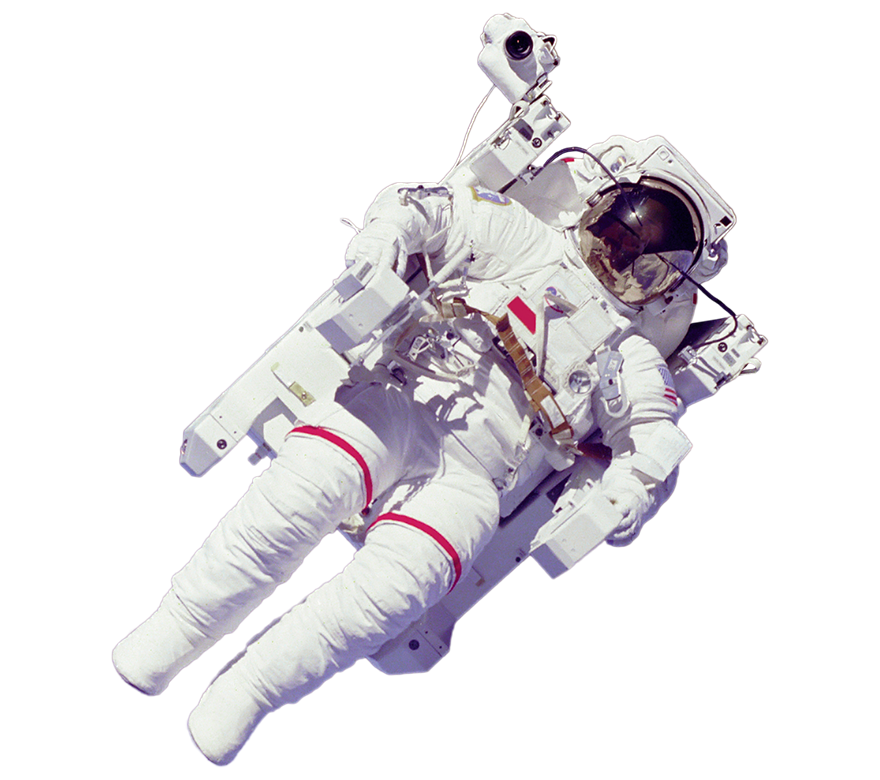 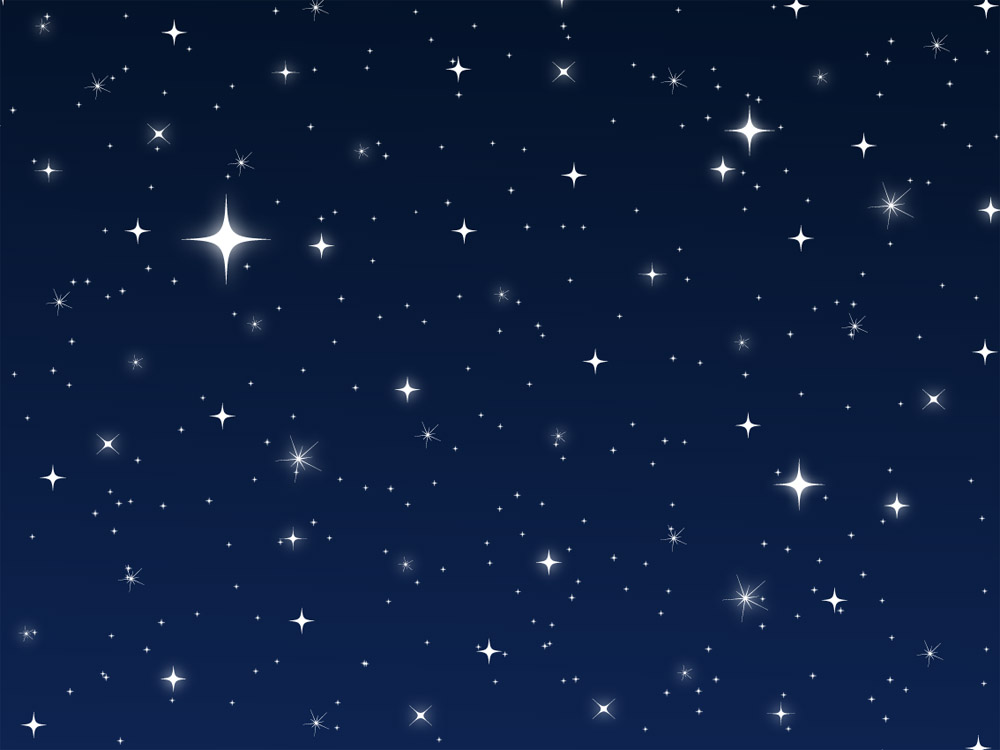 МИНОБРНАУКИ РОССИИ
федеральное государственное бюджетное образовательное учреждение
высшего профессионального образования
«Самарский государственный социально-педагогический университет»
Астрономия как учебный предмет “вчера” и “завтра”: как меняются содержание и методы преподавания с использованием средств ИКТ
2017
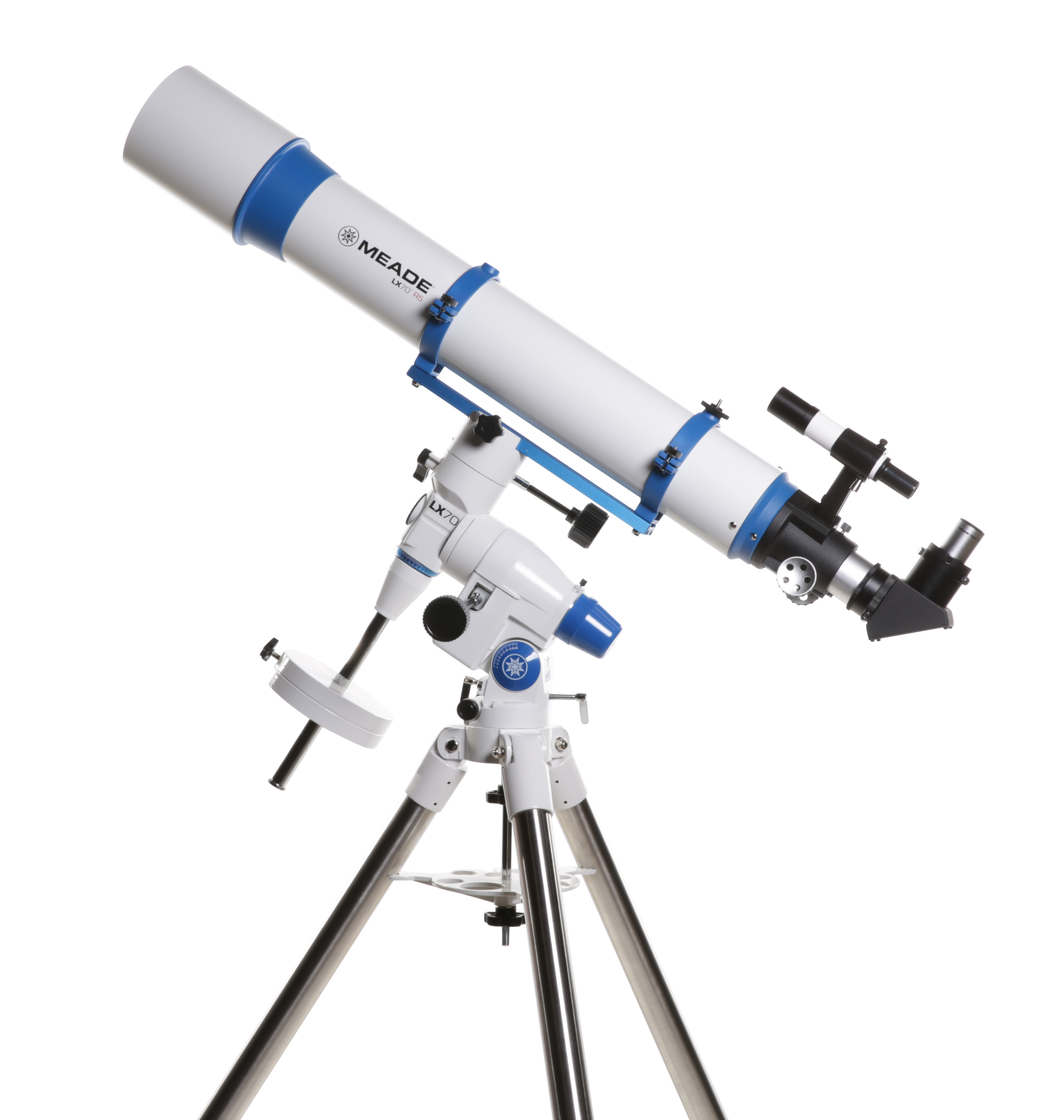 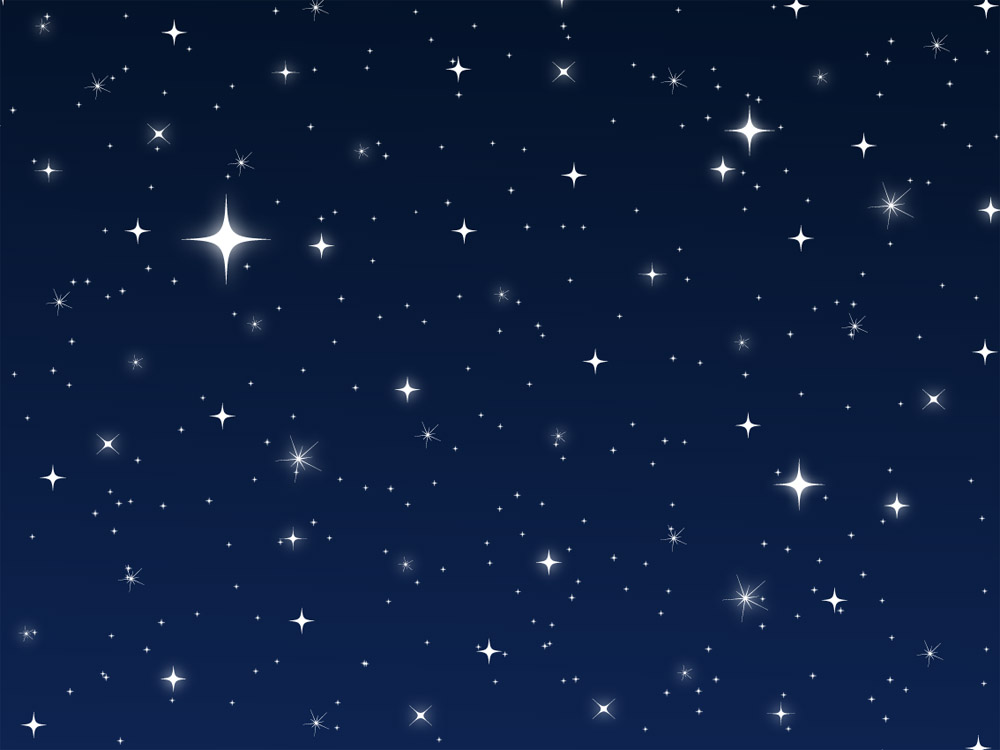 Визитная карточка курса
Класс: 8
Цель курса: формирование первичных представлений об астрономической картине мира
Форма организации внеурочной деятельности: индивидуальная, групповая
Продолжительность: 9 уроков
Основные виды деятельности: исследовательская, творческая, познавательная, продуктивная
Материально-техническое обеспечение: компьютерный класс (компьютеры; проектор; интерактивная доска; мобильные устройства)
Ресурсное обеспечение: астрономические сайты, видеоролики, образовательные журналы
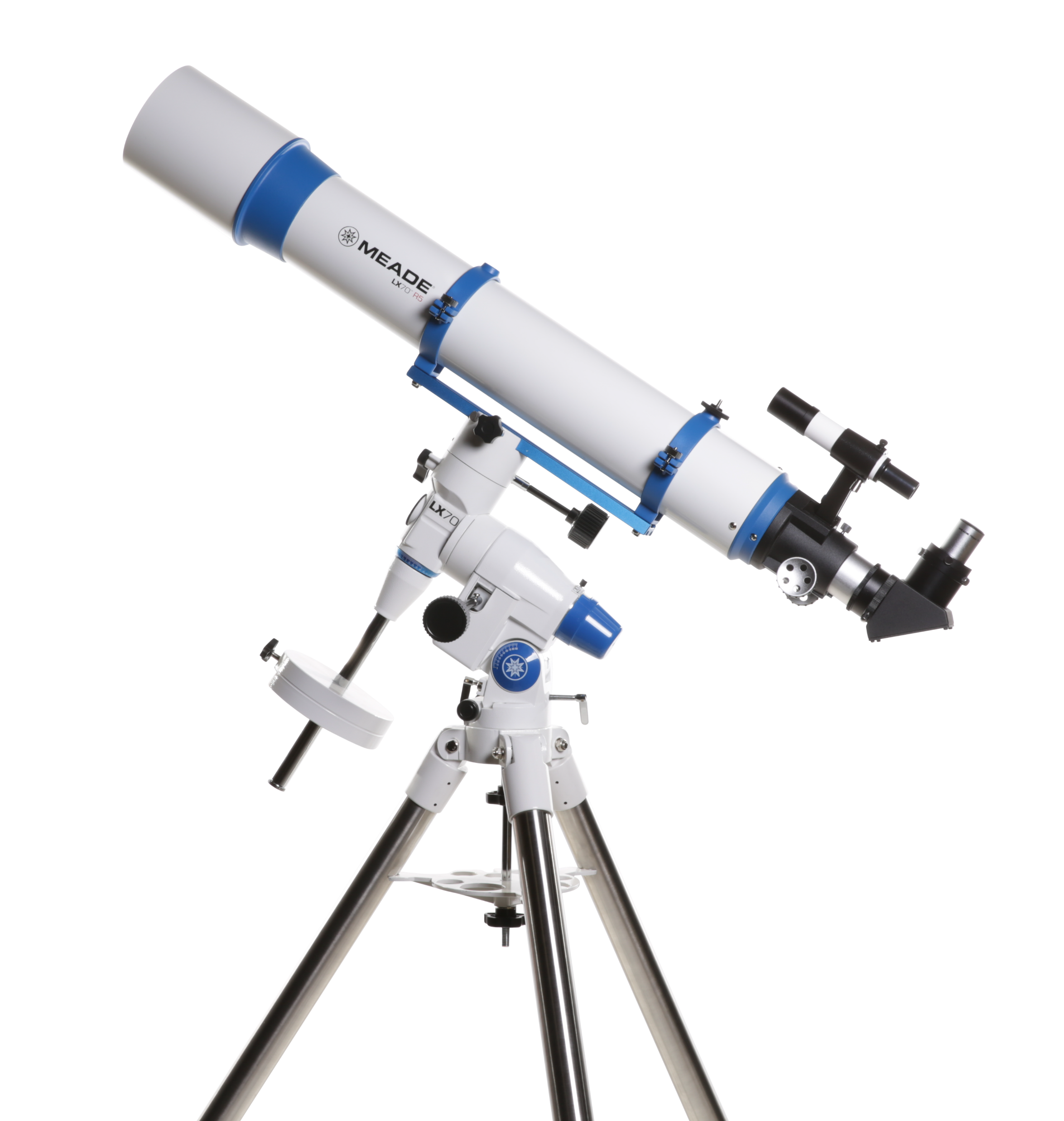 Визитная карточка курса
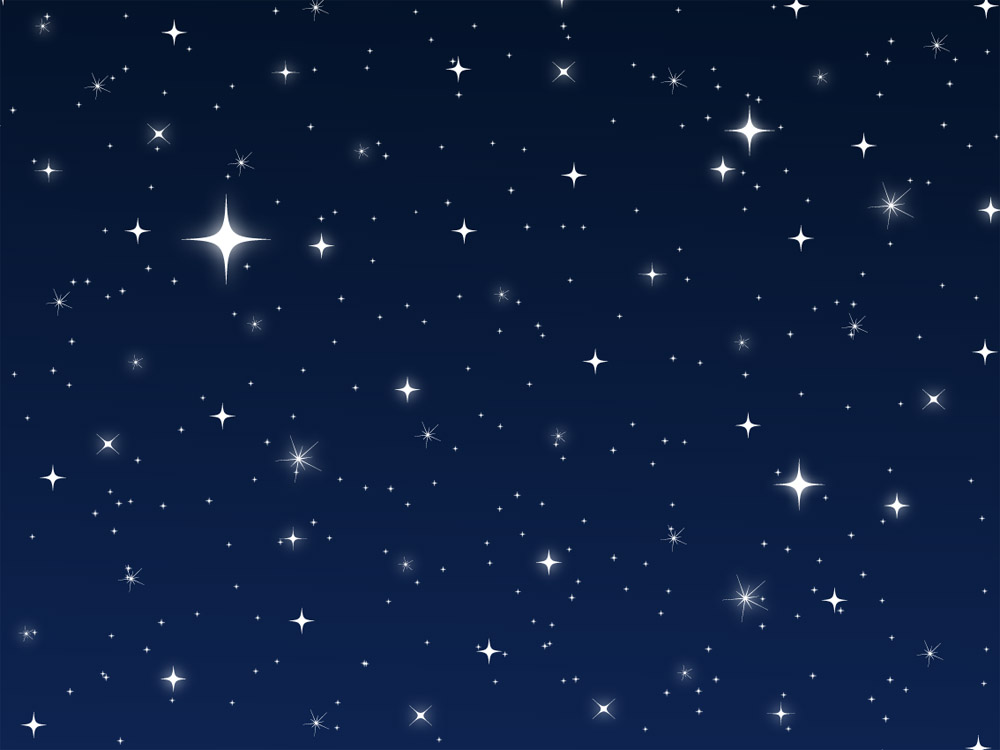 Организационное сопровождение внеурочной деятельности средствами ИКТ:  Google-документ; Google-презентация; Google-форма; Google-рисунок; Google Sky; Easel.ly; Piktochart.com; Wizer.me;  мобильные приложения: Star Chart; Sky View Free; Star Walk 2 Free

Направленность на профилизацию: курс можно проводить как в классах с физико-математическим уклоном, так и в гуманитарных классах, так как курс носит ознакомительный характер и не требует высокого уровня математических знаний.
Курс рассчитан на уроки длительностью 45 минут.
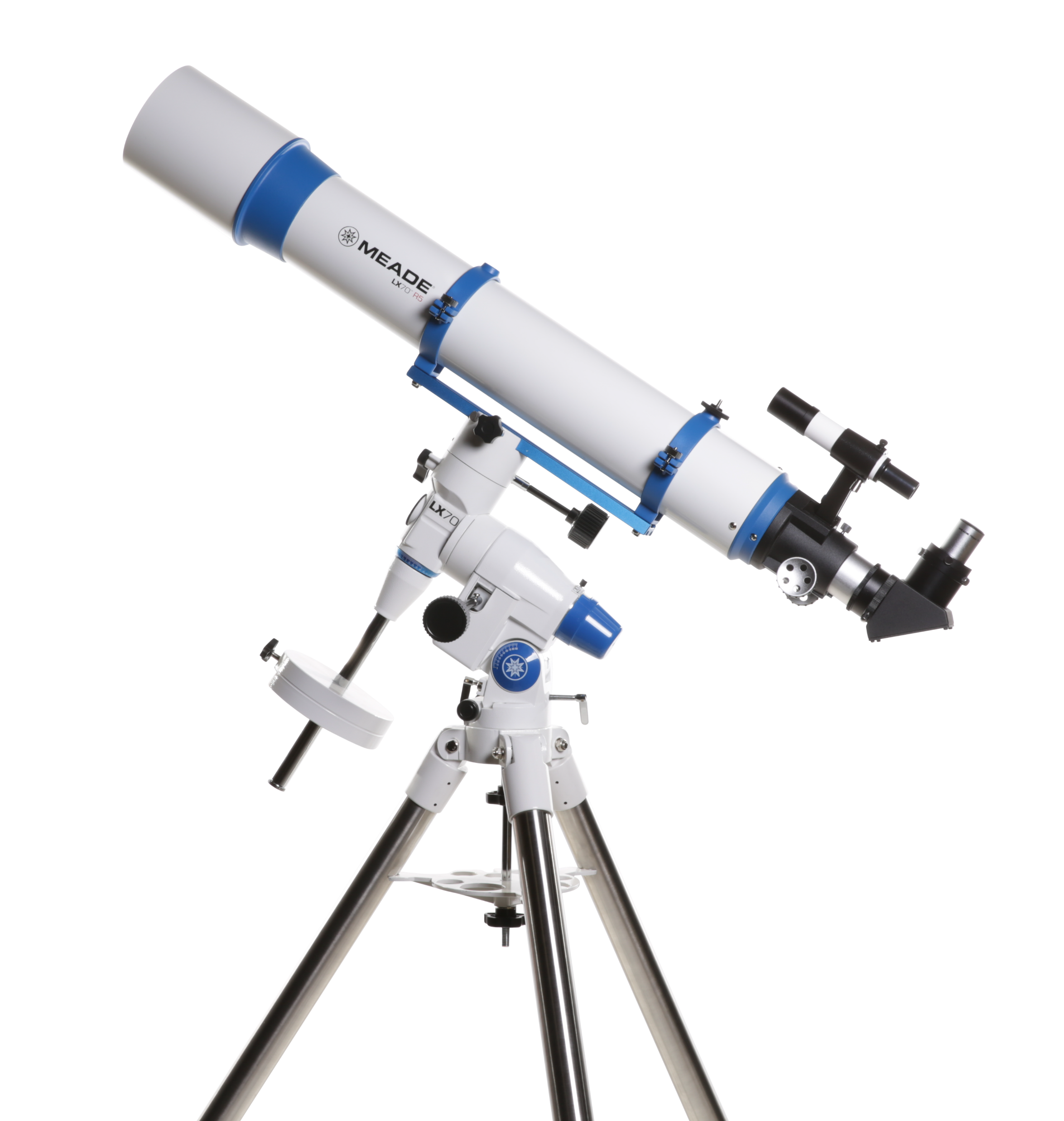 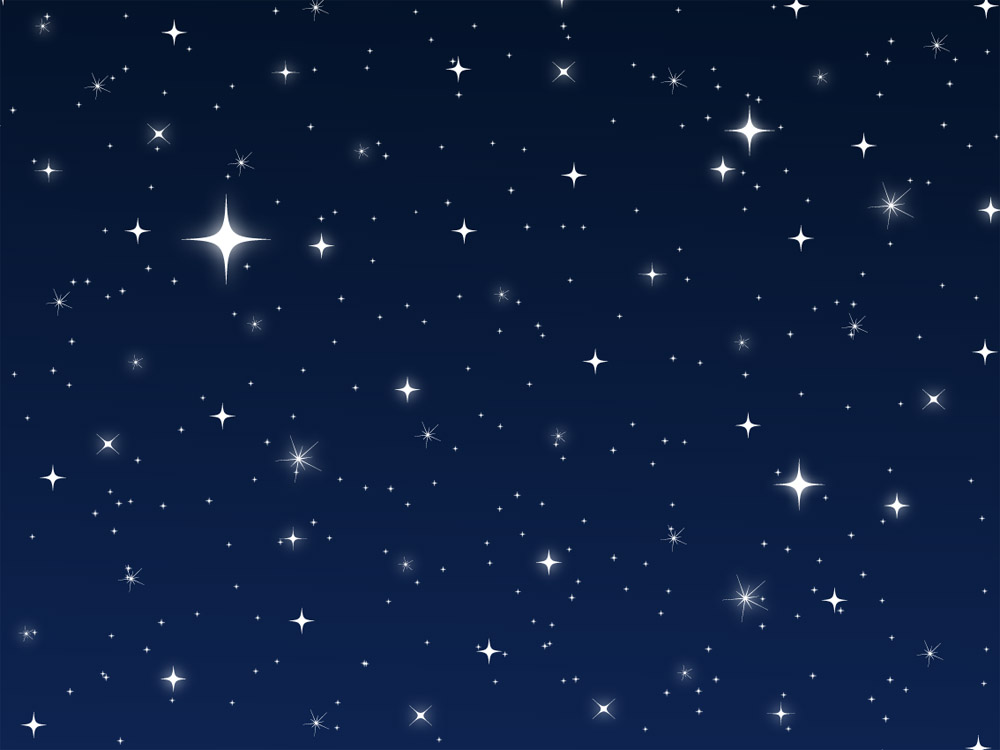 Тематика занятий курса
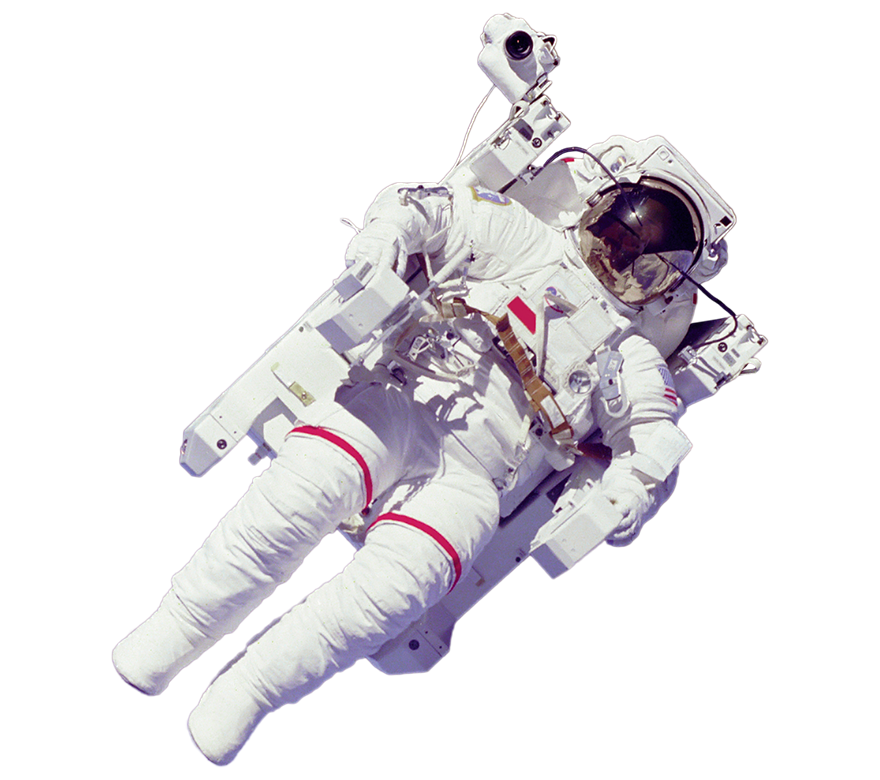 Предмет астрономии. Астрономия и астрология.
Звездное небо
Небесные координаты
Видимое движение планет
Солнце
Природа Луны
Устройство Солнечной системы
Эволюция звезд
Лунный заговор
Роль ИКТ
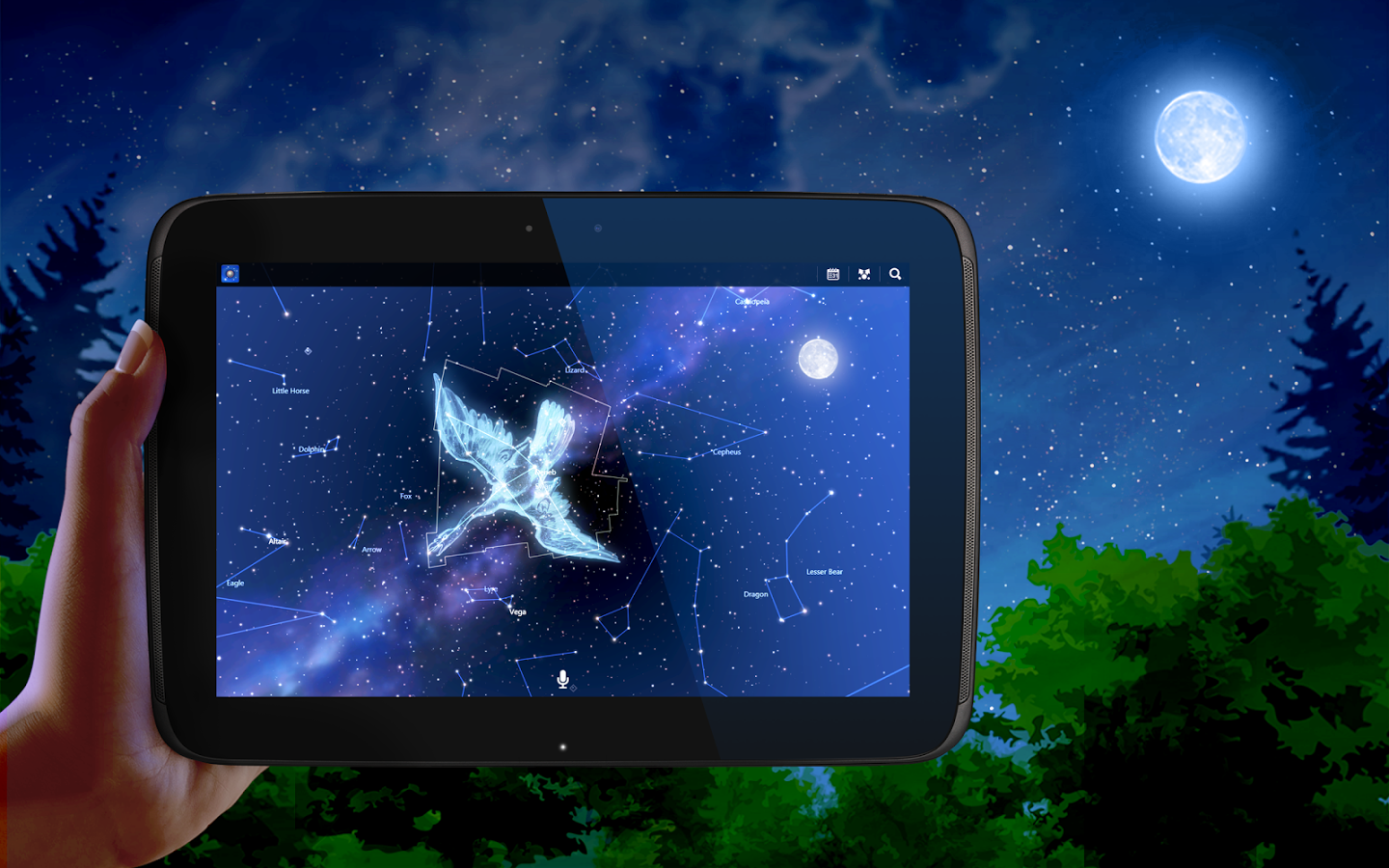 Организация занятий в рамках модели BYOD с помощью таких мобильных приложений, как Star Chart, Sky View Free, Star Walk 2 Free и др. создаст на уроке эффект «ВАУ» и поможет удерживать интерес к курсу.
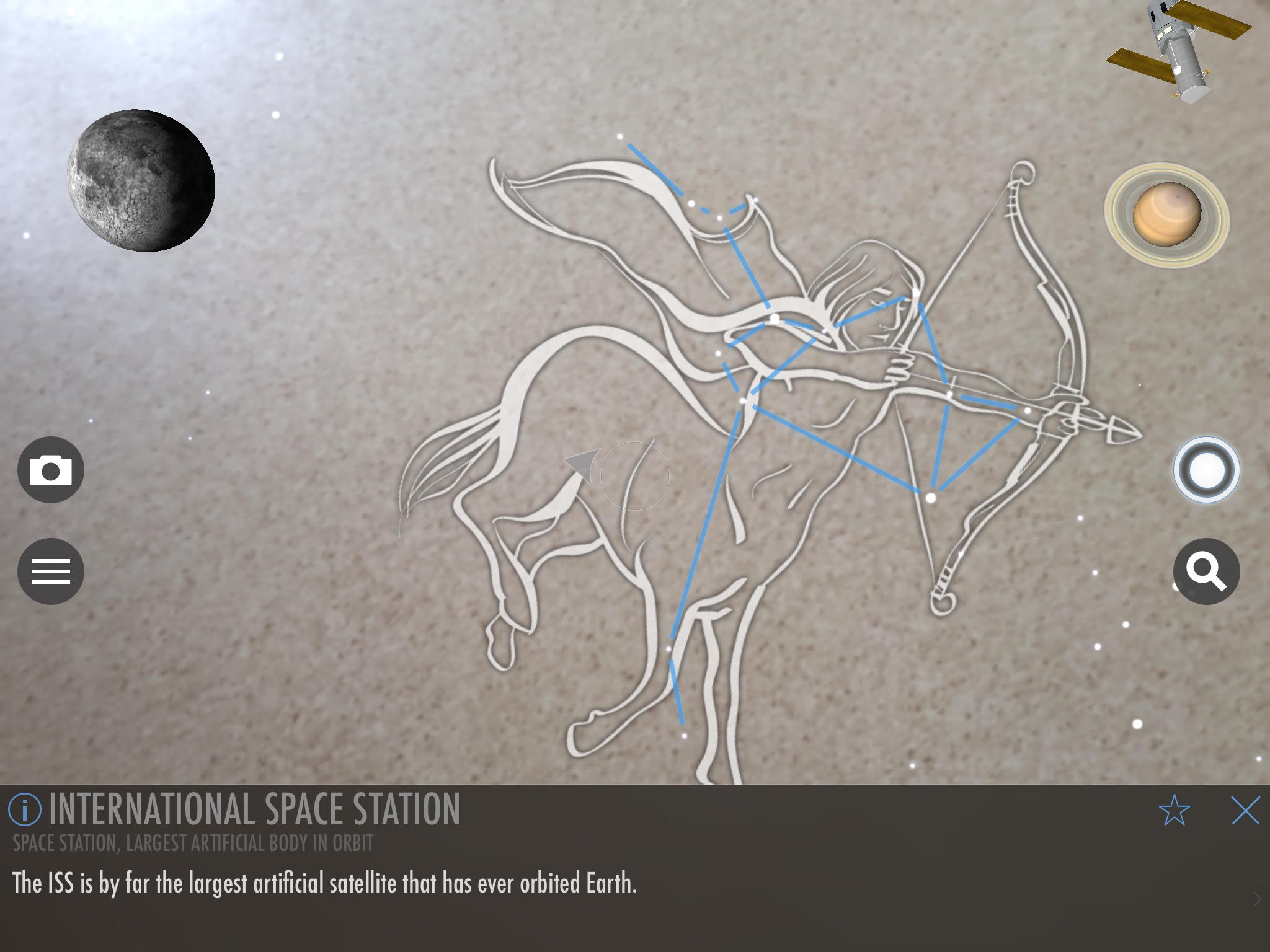 Sky View Free
Нажав на этот восклицательный знак, вы можете узнать подробную информацию об интересующем вас объекте:созвездии, планете, спутнике.
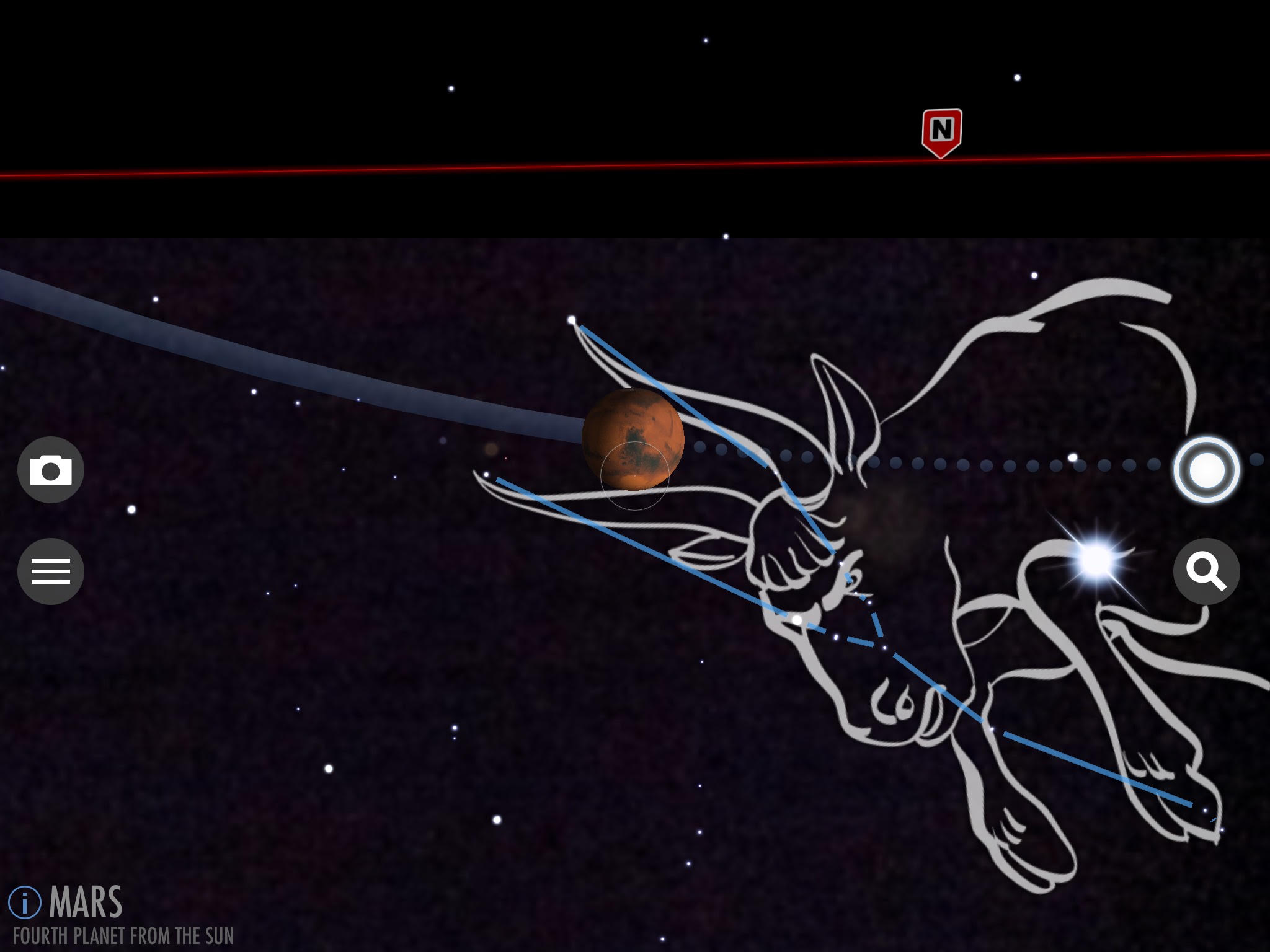 Sky View Free
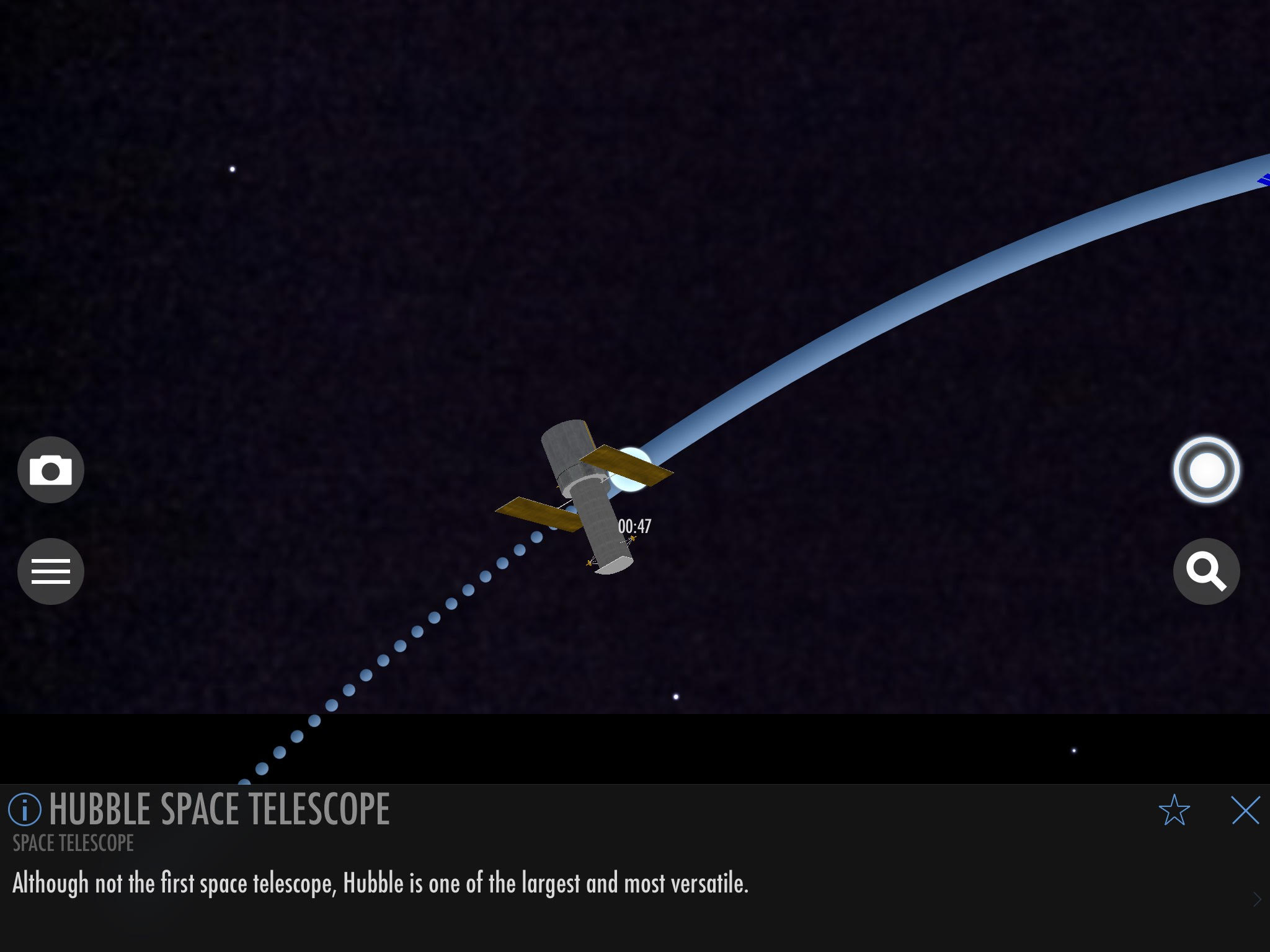 Sky View Free
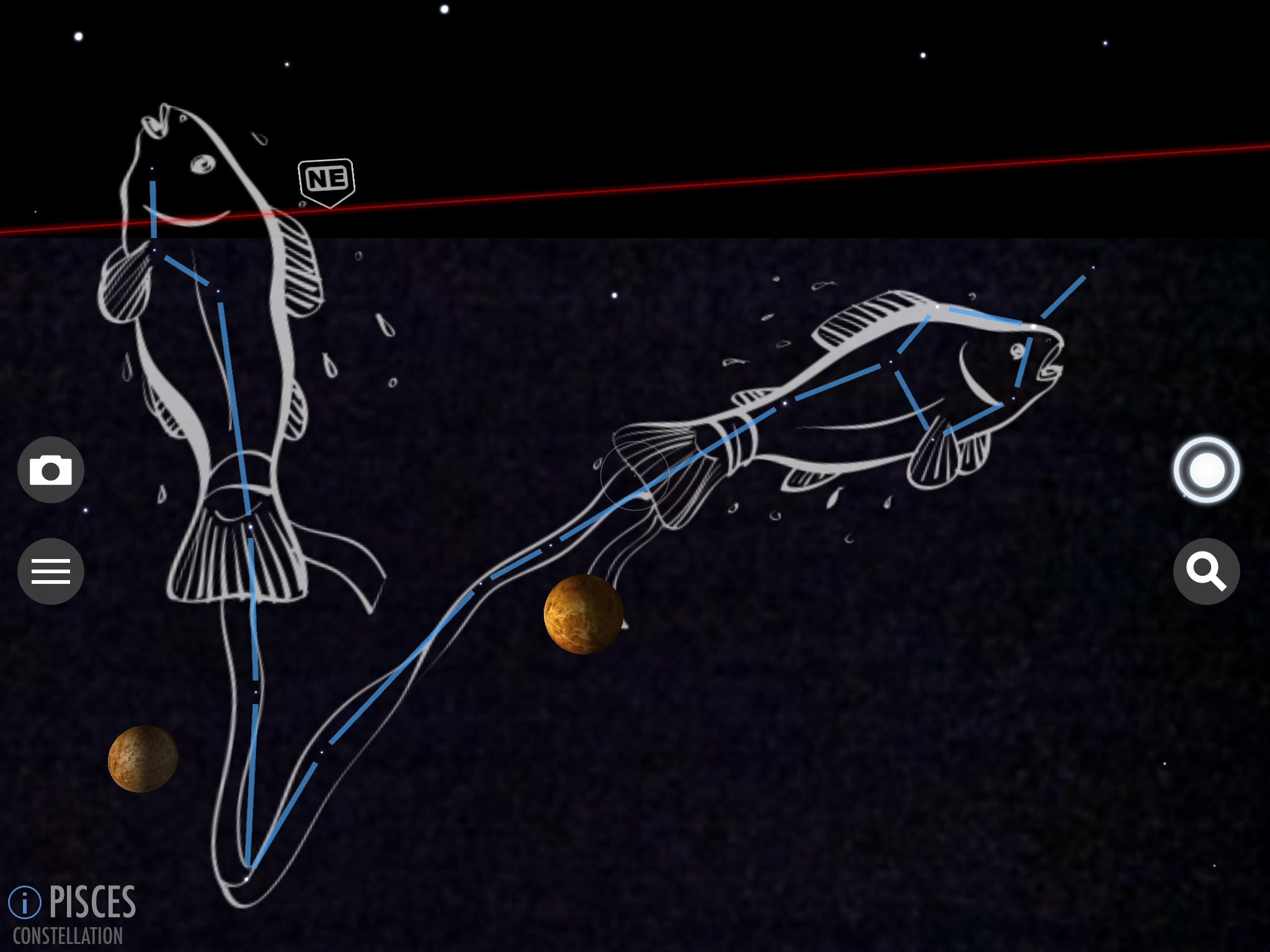 Sky View Free
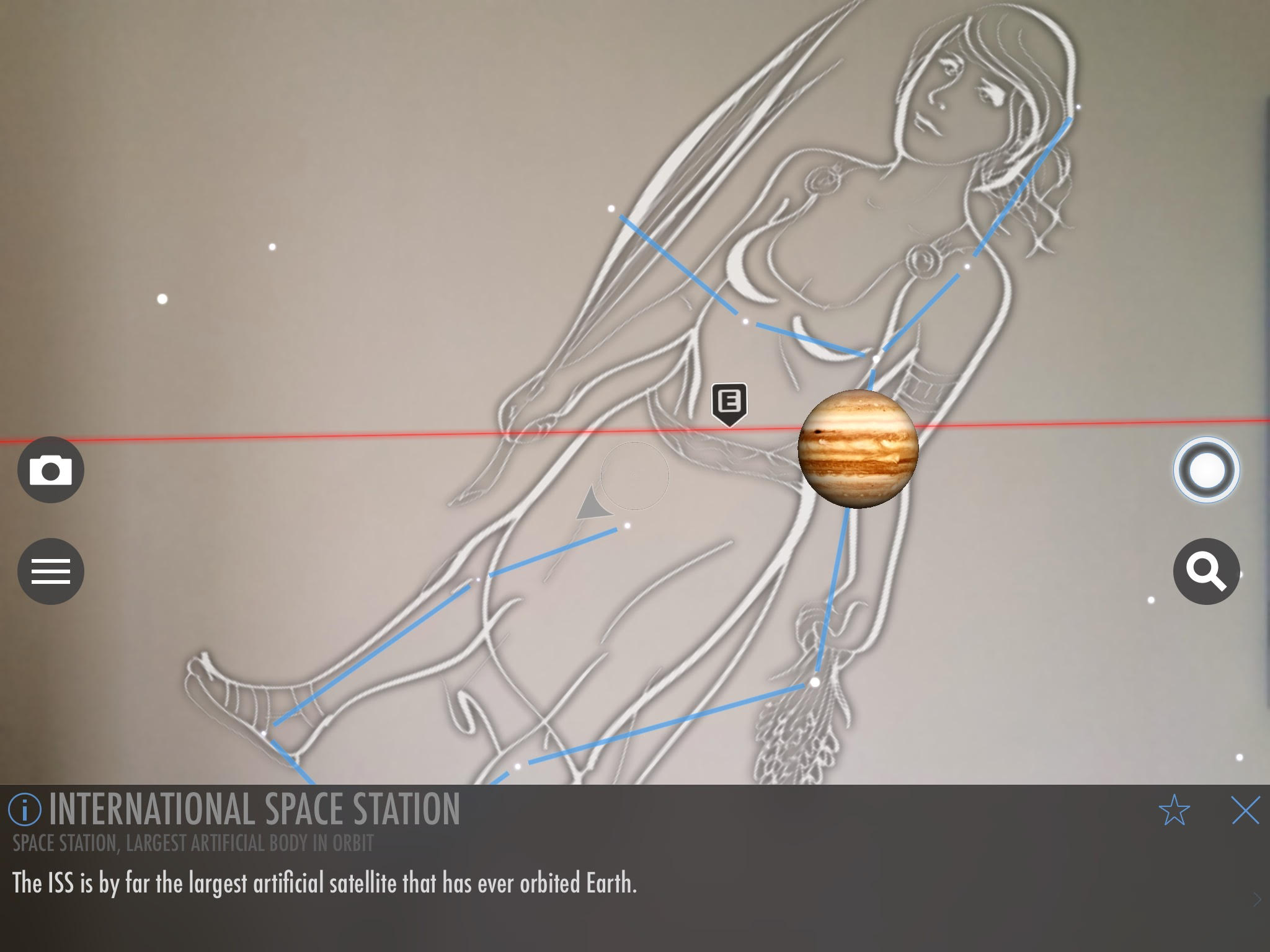 Sky View Free
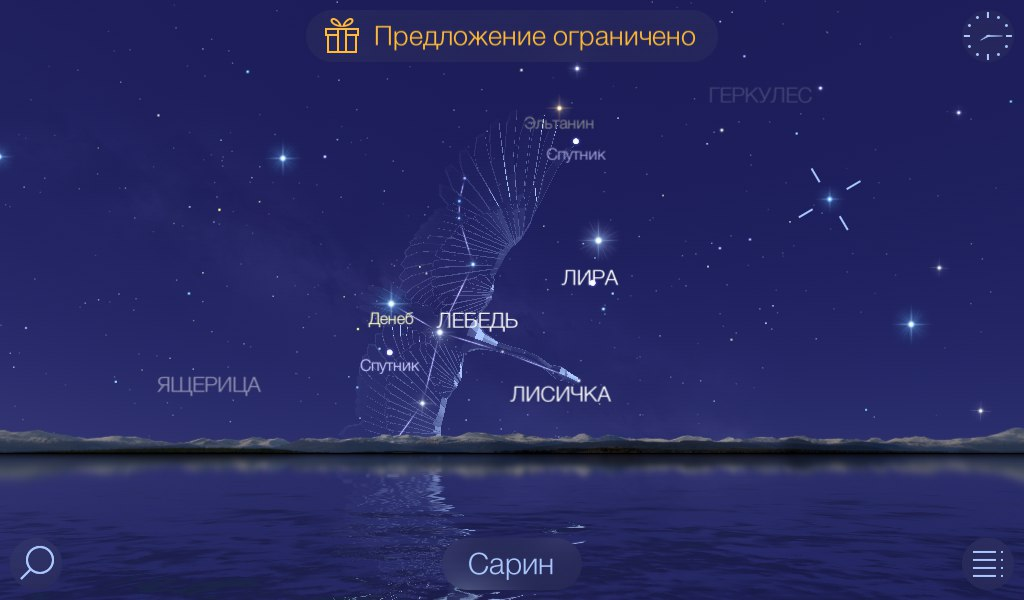 Star Walk 2 Free
Вызвал интерес этот объект и вы хотите узнать о нем больше? Кликните на него.
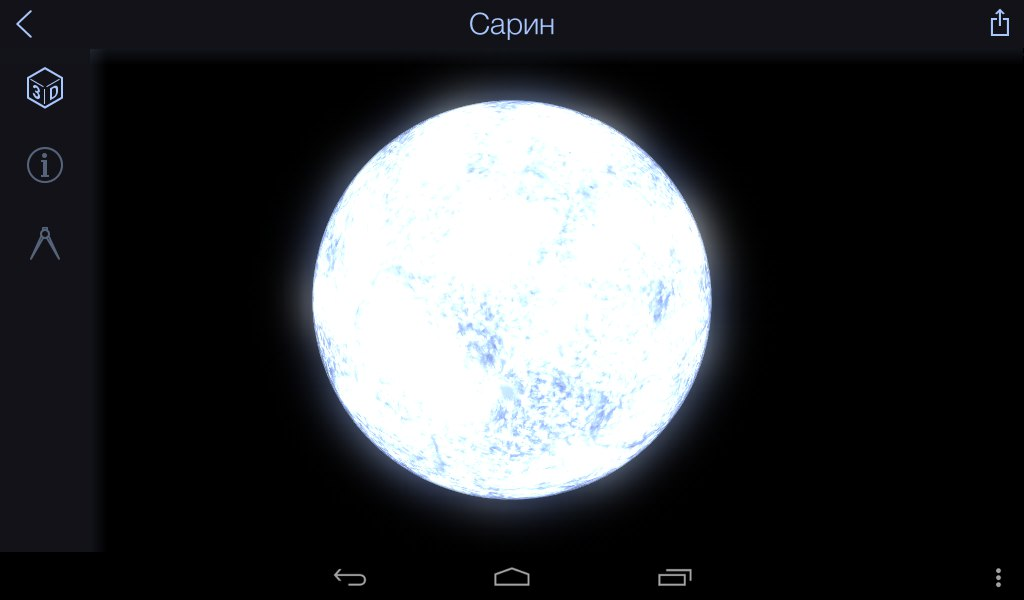 Сейчас вы видите 3D модель интересующего вас объекта и находитесь на этой вкладке меню.
Star Walk 2 Free
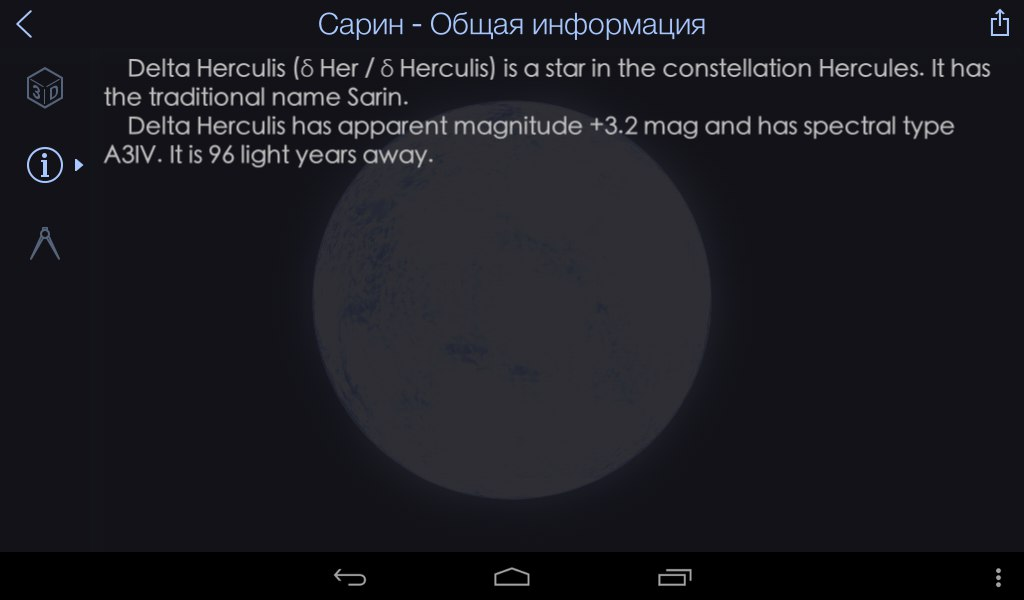 Сейчас вы видите общую информацию об интересующем вас объекте и находитесь на этой вкладке меню.
Star Walk 2 Free
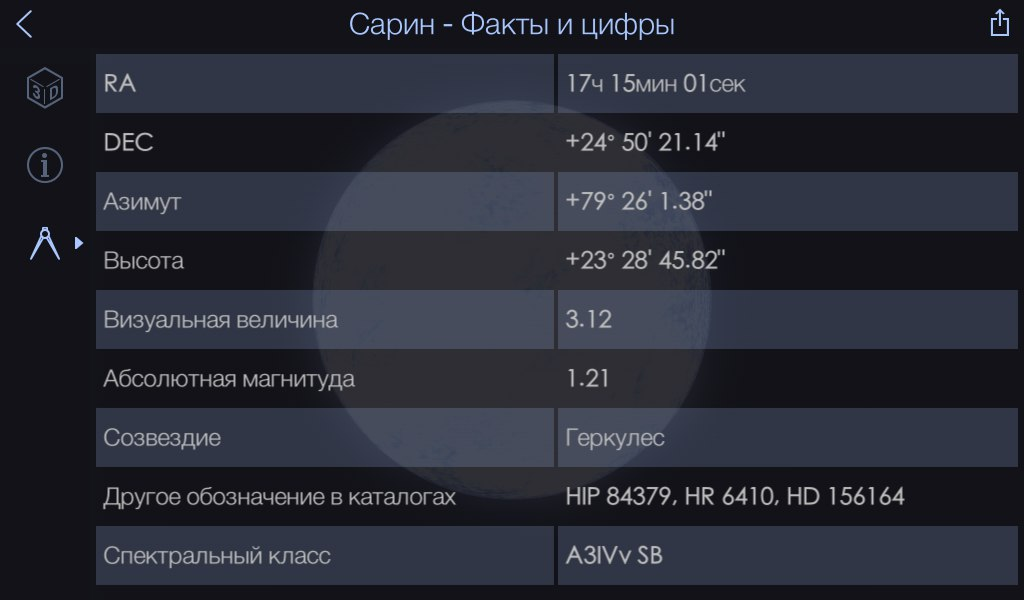 Сейчас вы видите факты об интересующем вас объекте и находитесь на этой вкладке меню.
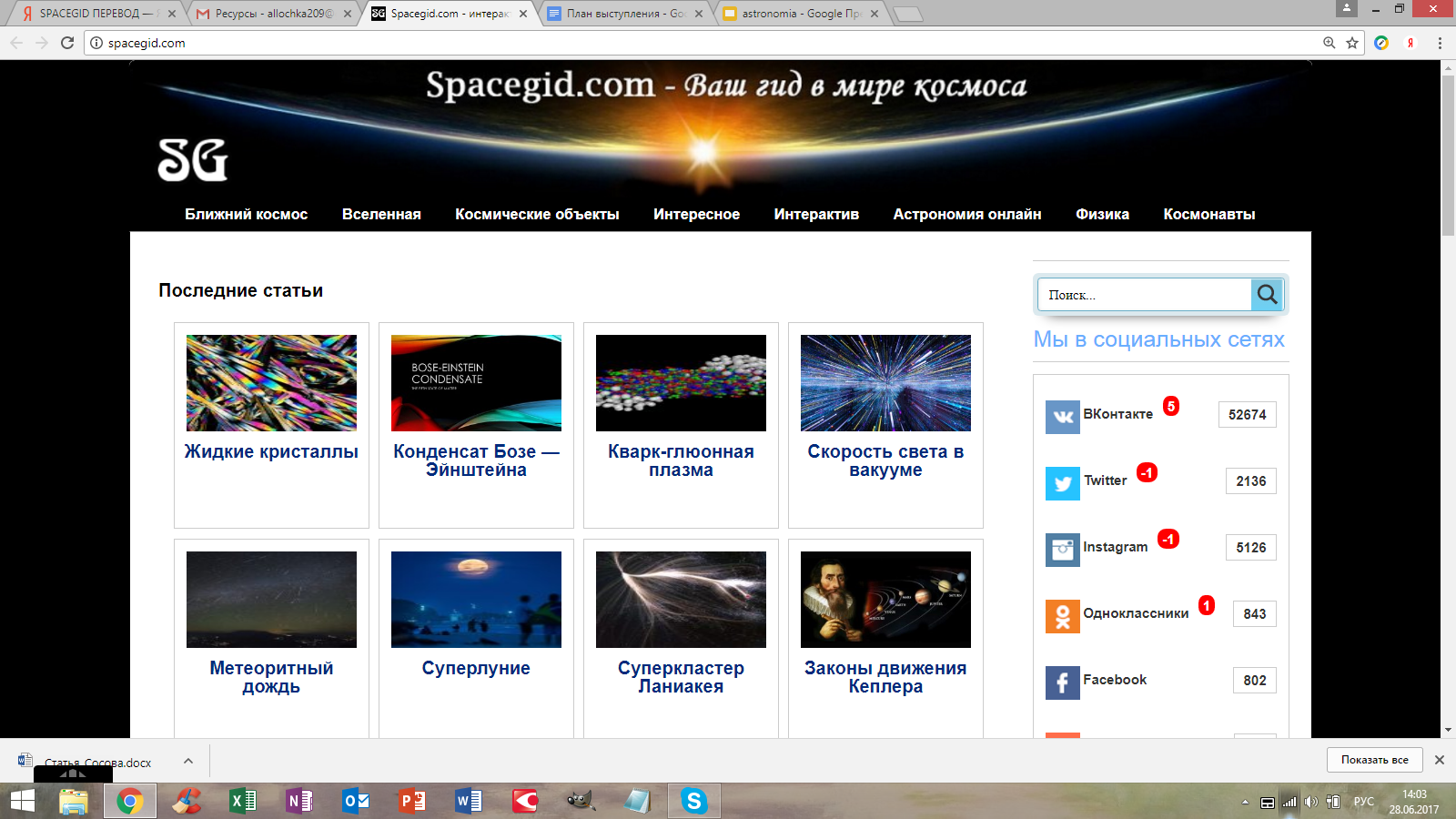 Возможности Spacegid
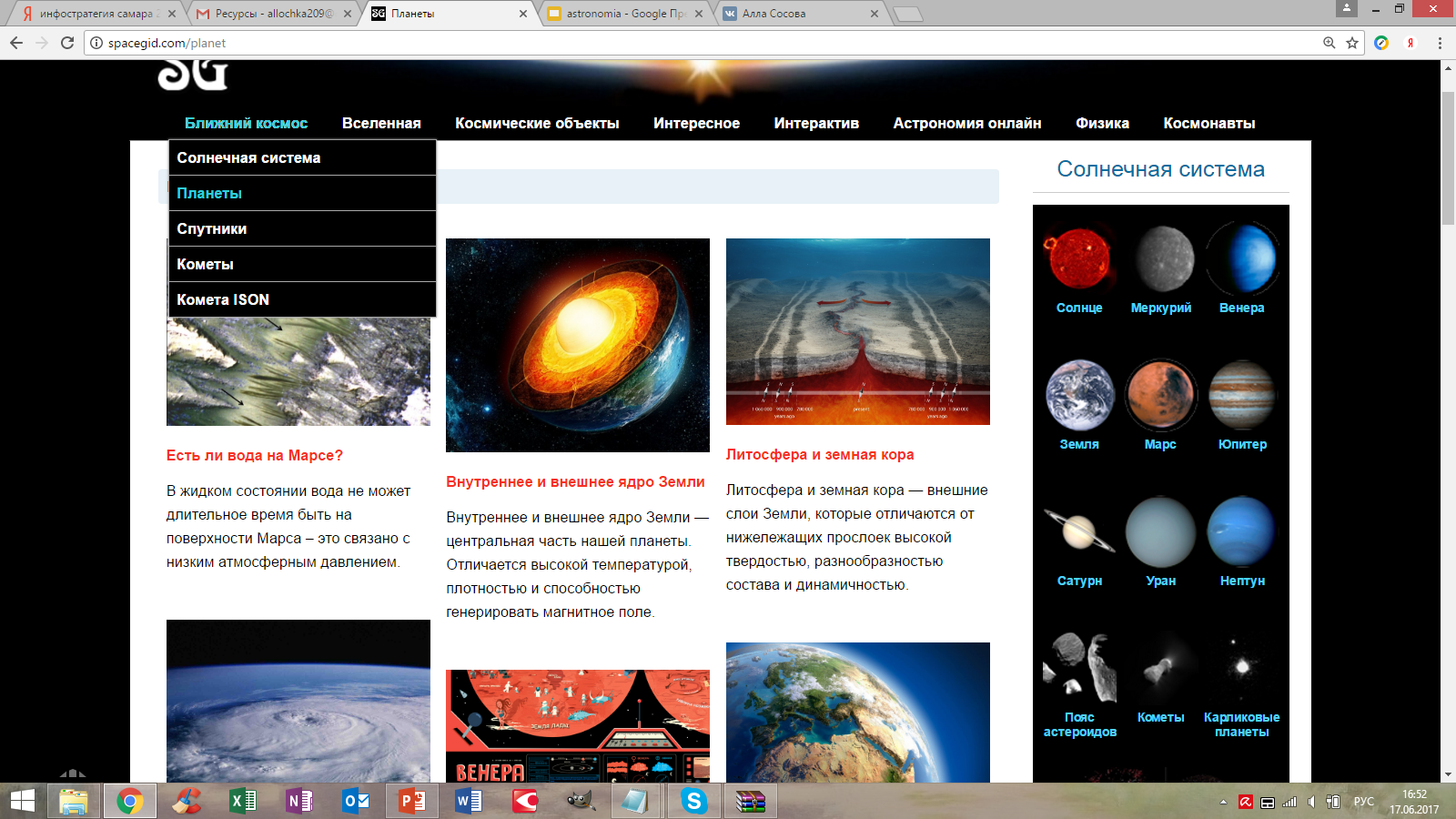 Возможности Spacegid
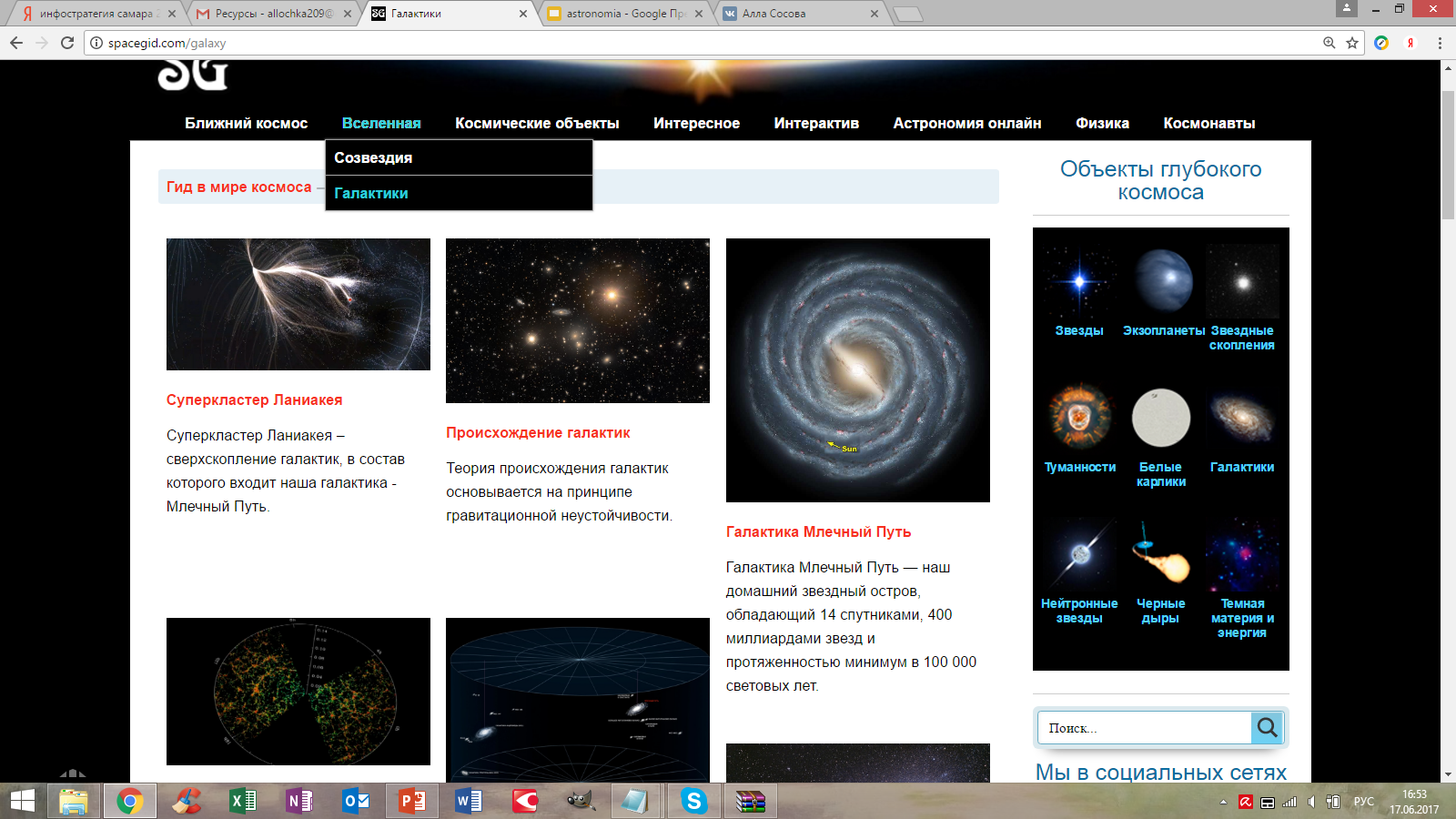 Возможности Spacegid
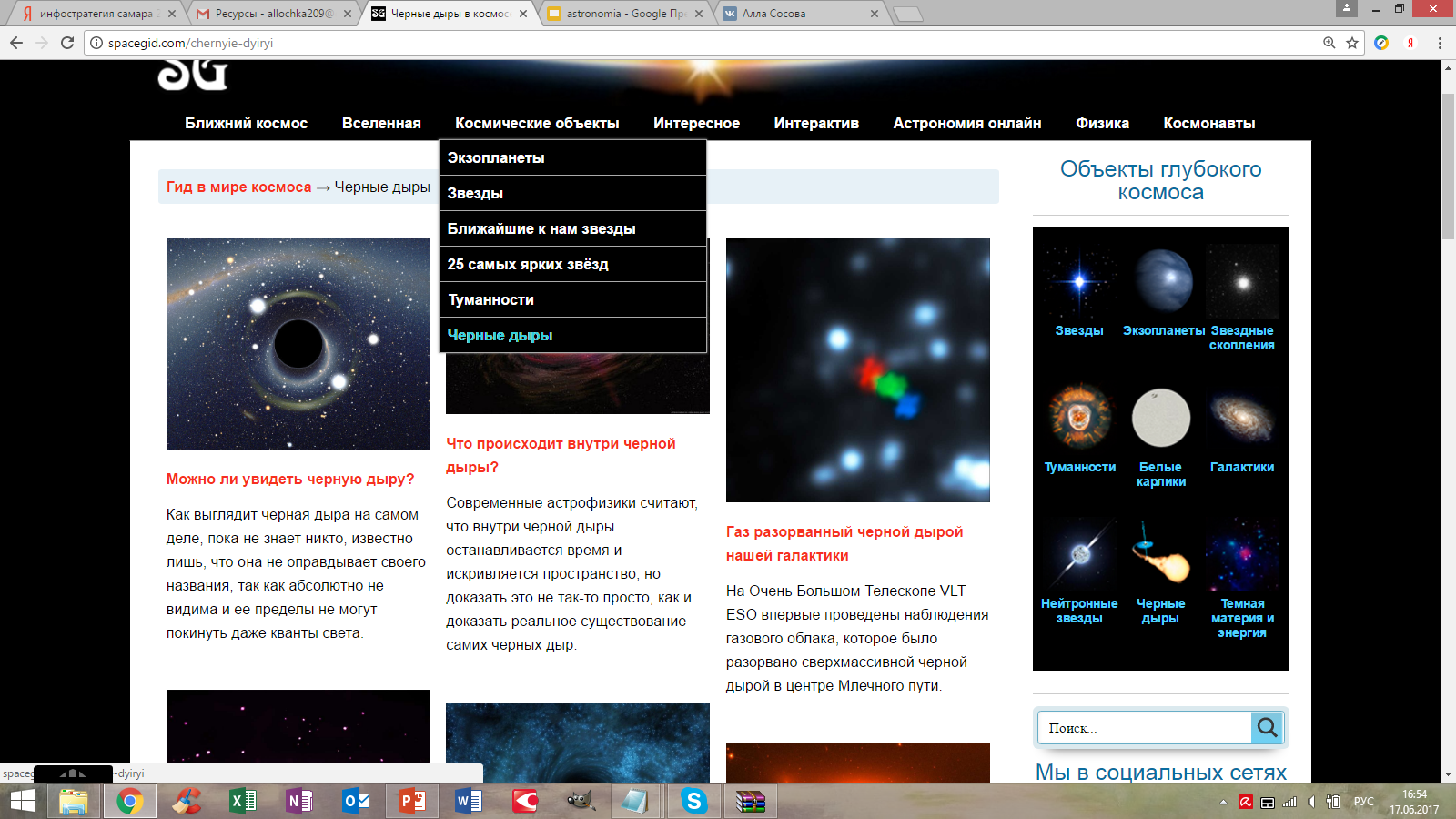 Возможности Spacegid
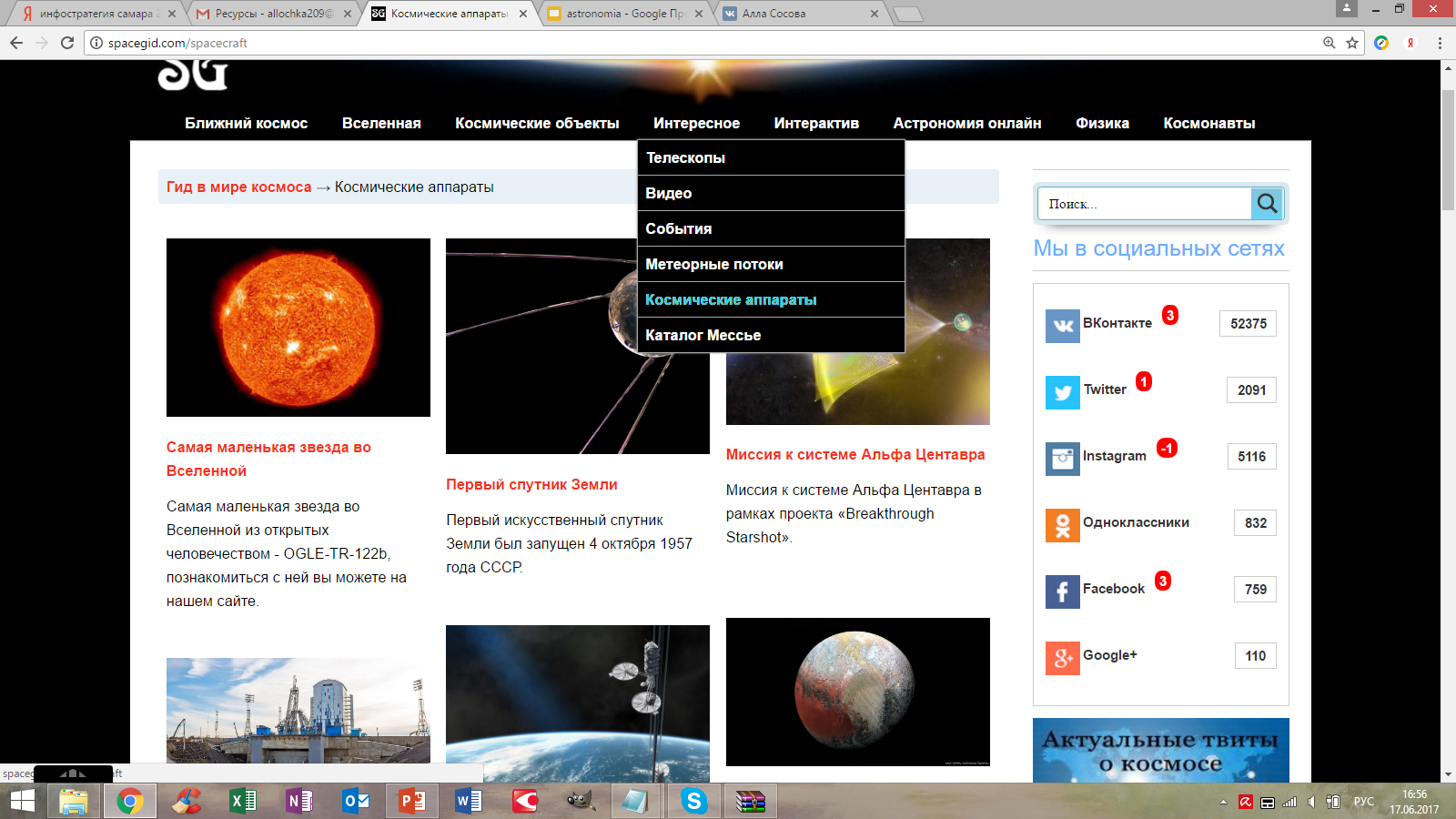 Возможности Spacegid
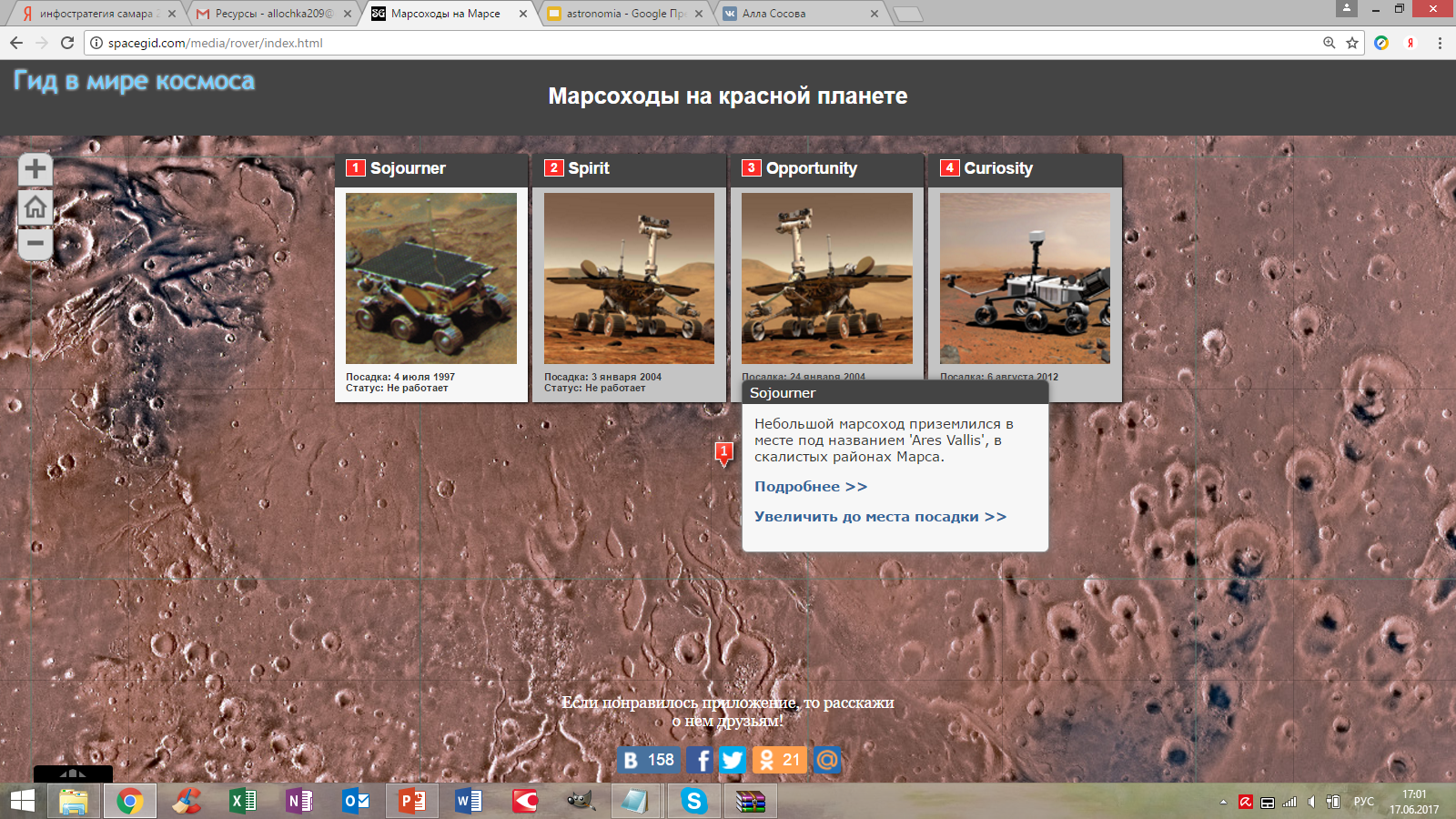 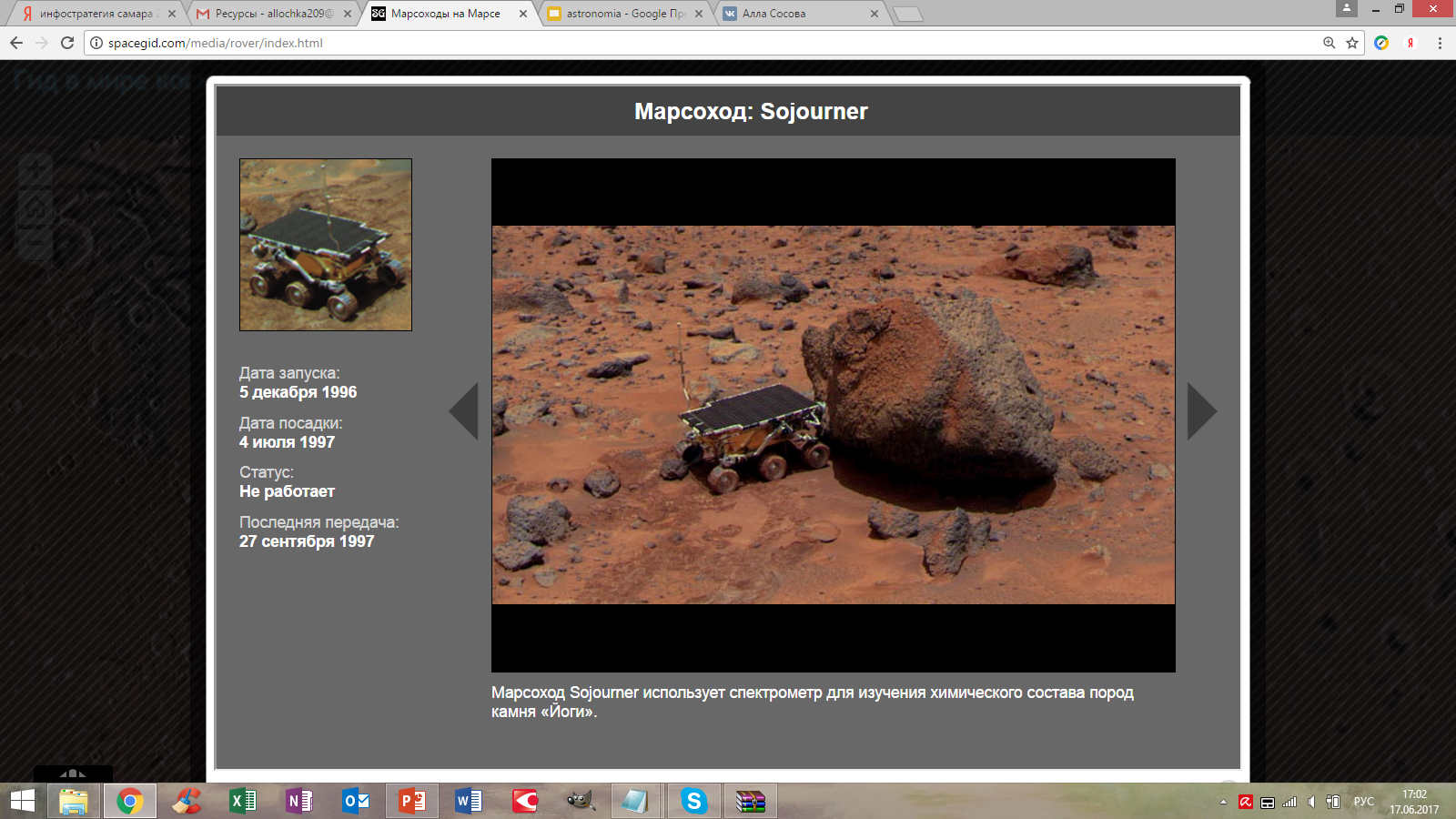 Возможности Spacegid
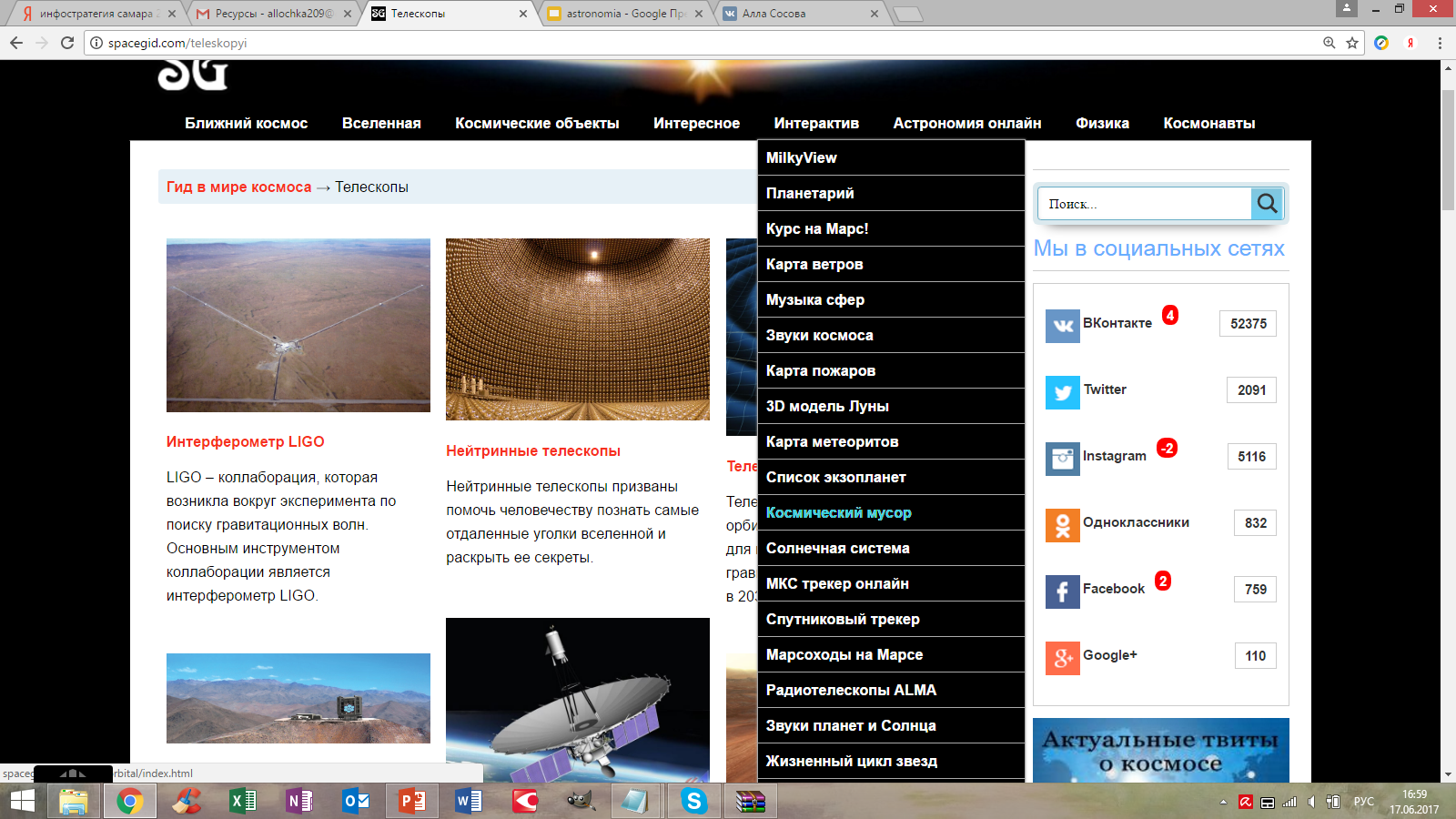 Возможности Spacegid
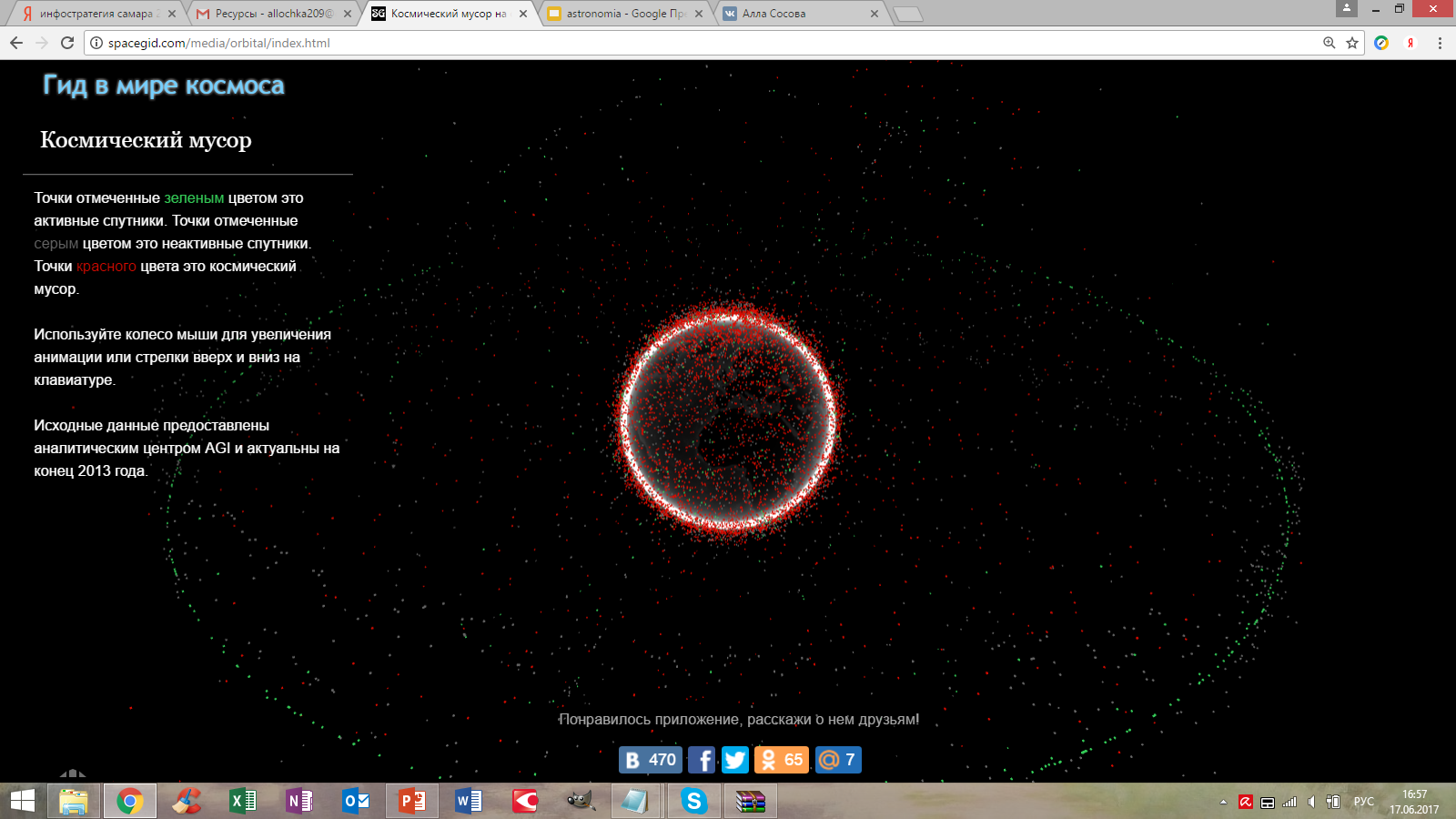 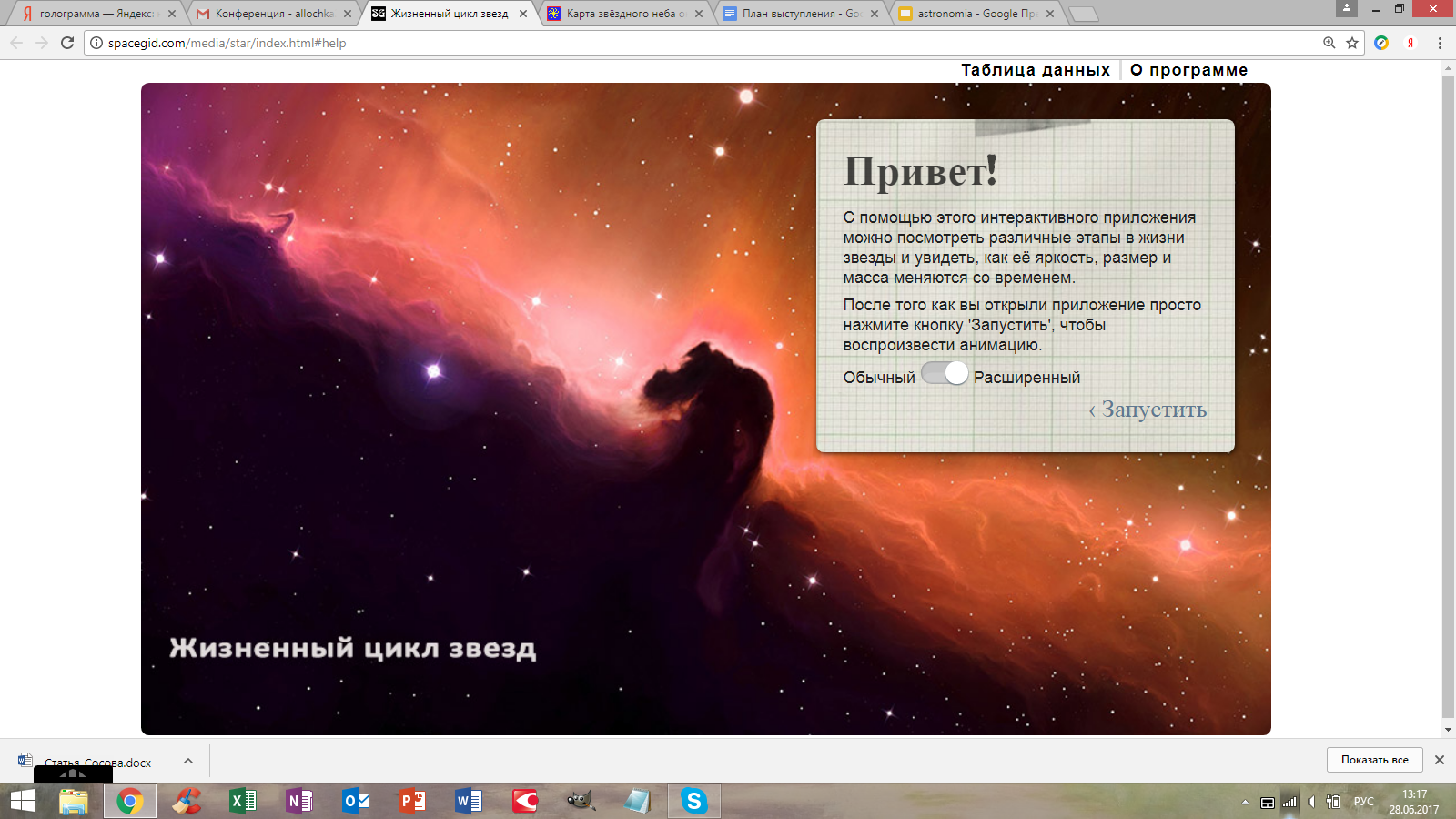 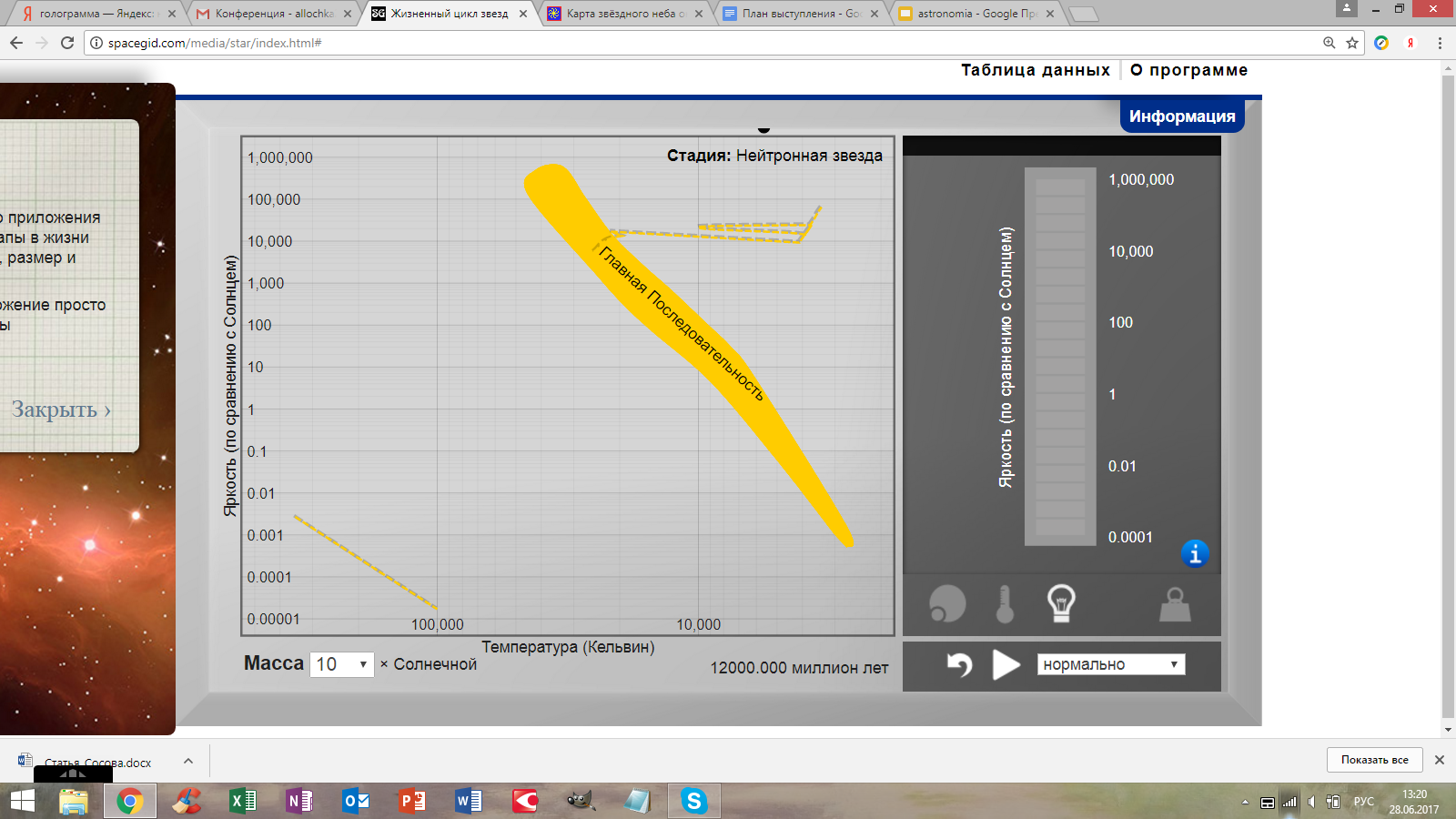 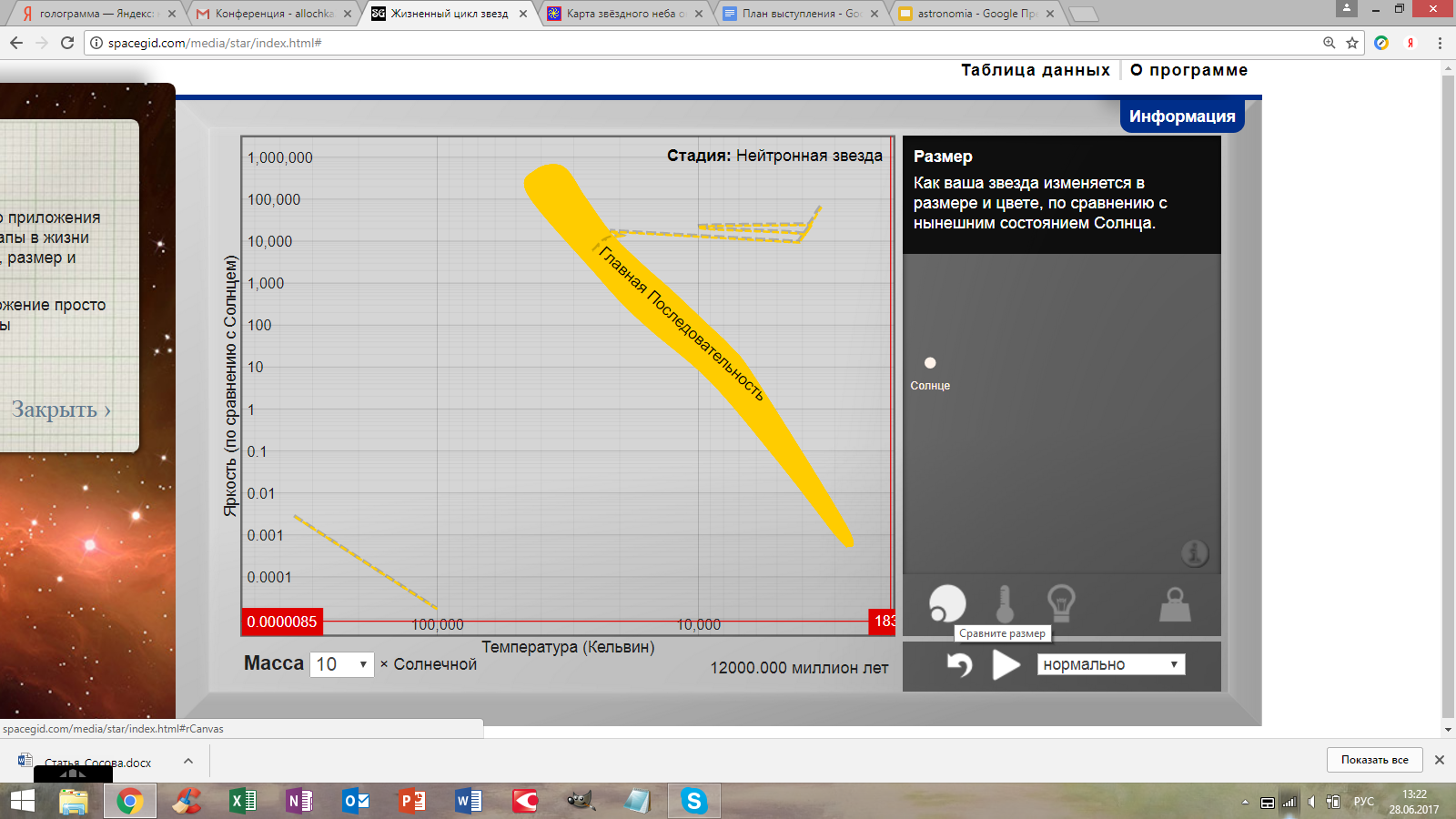 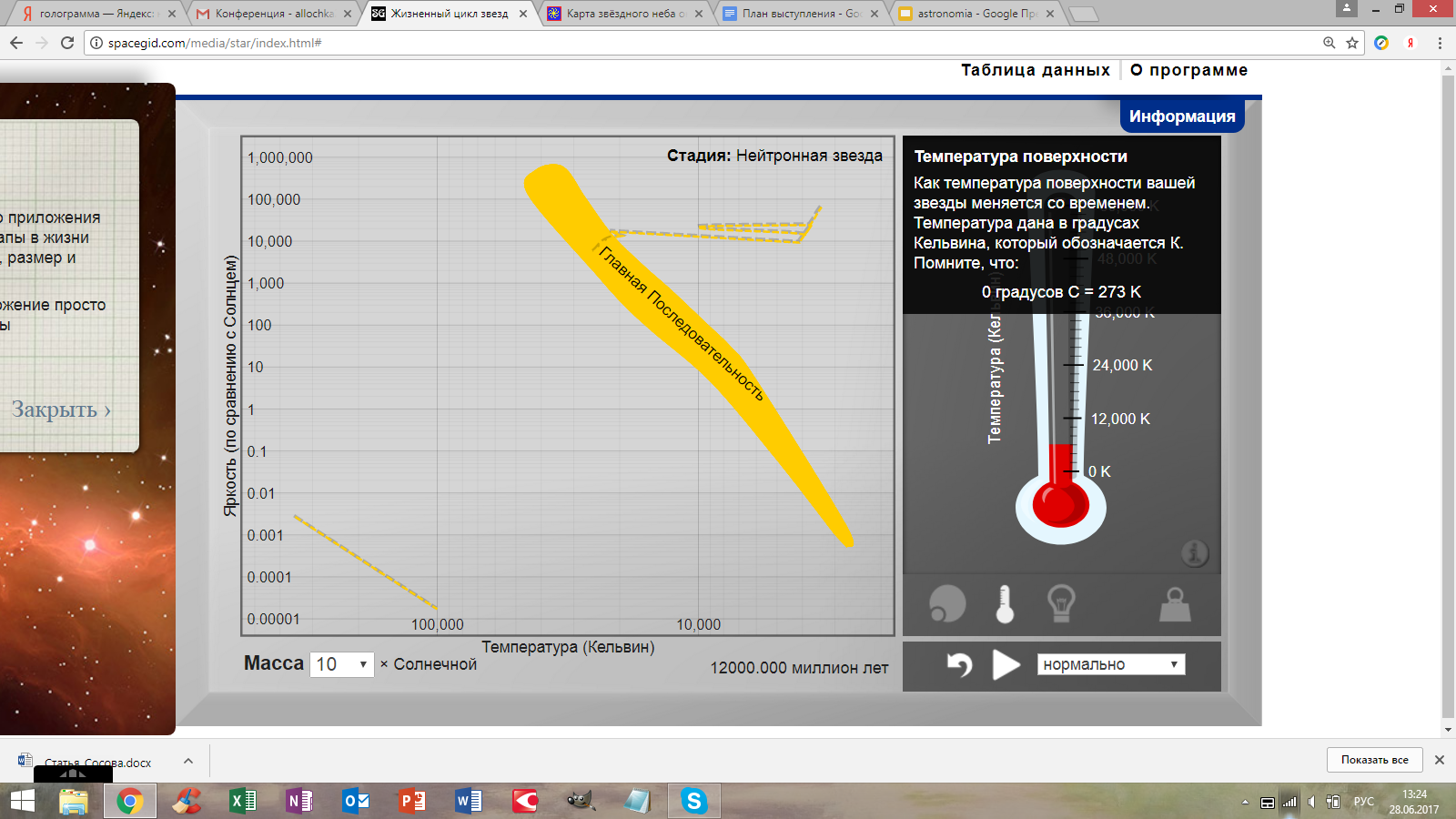 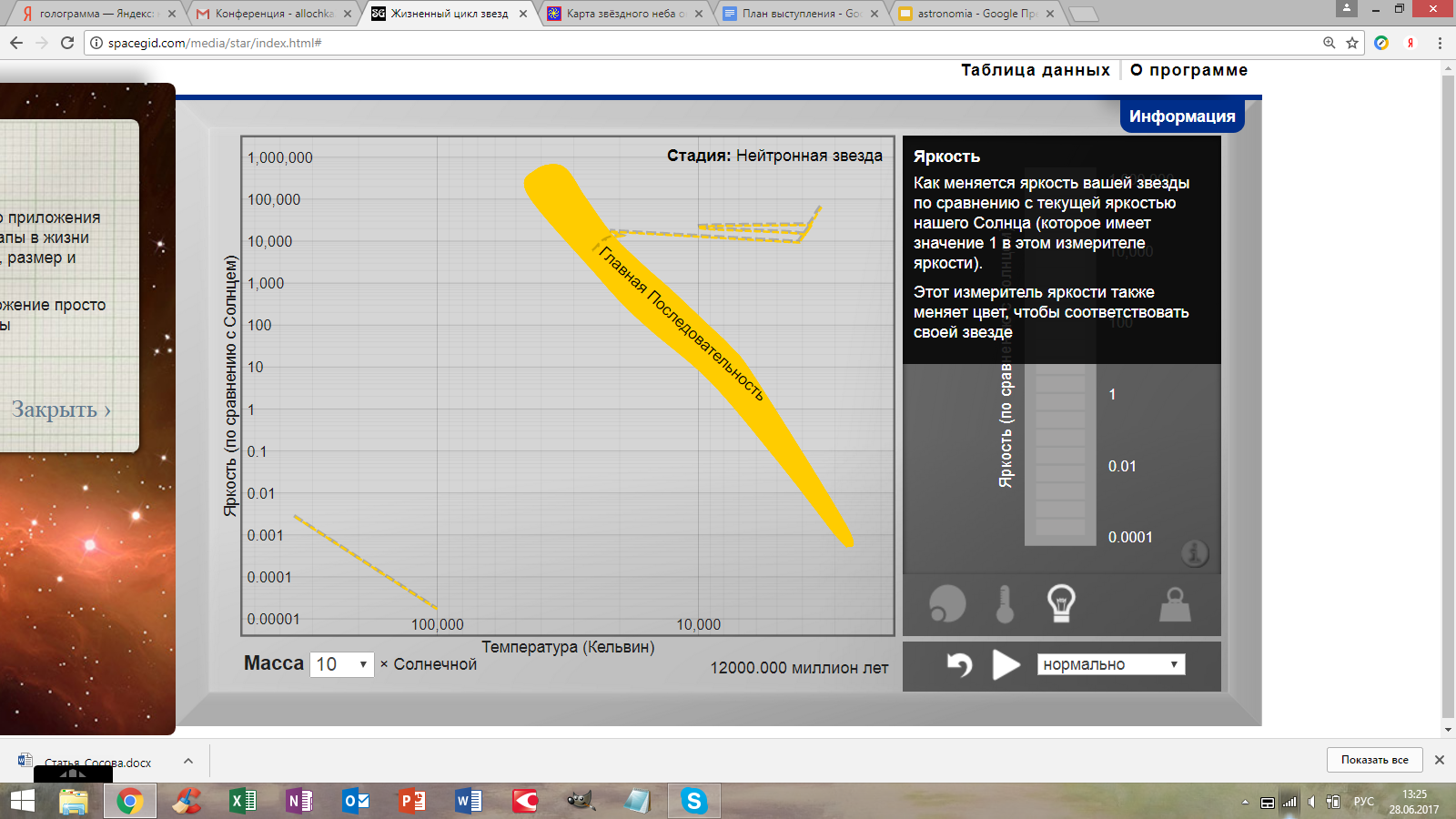 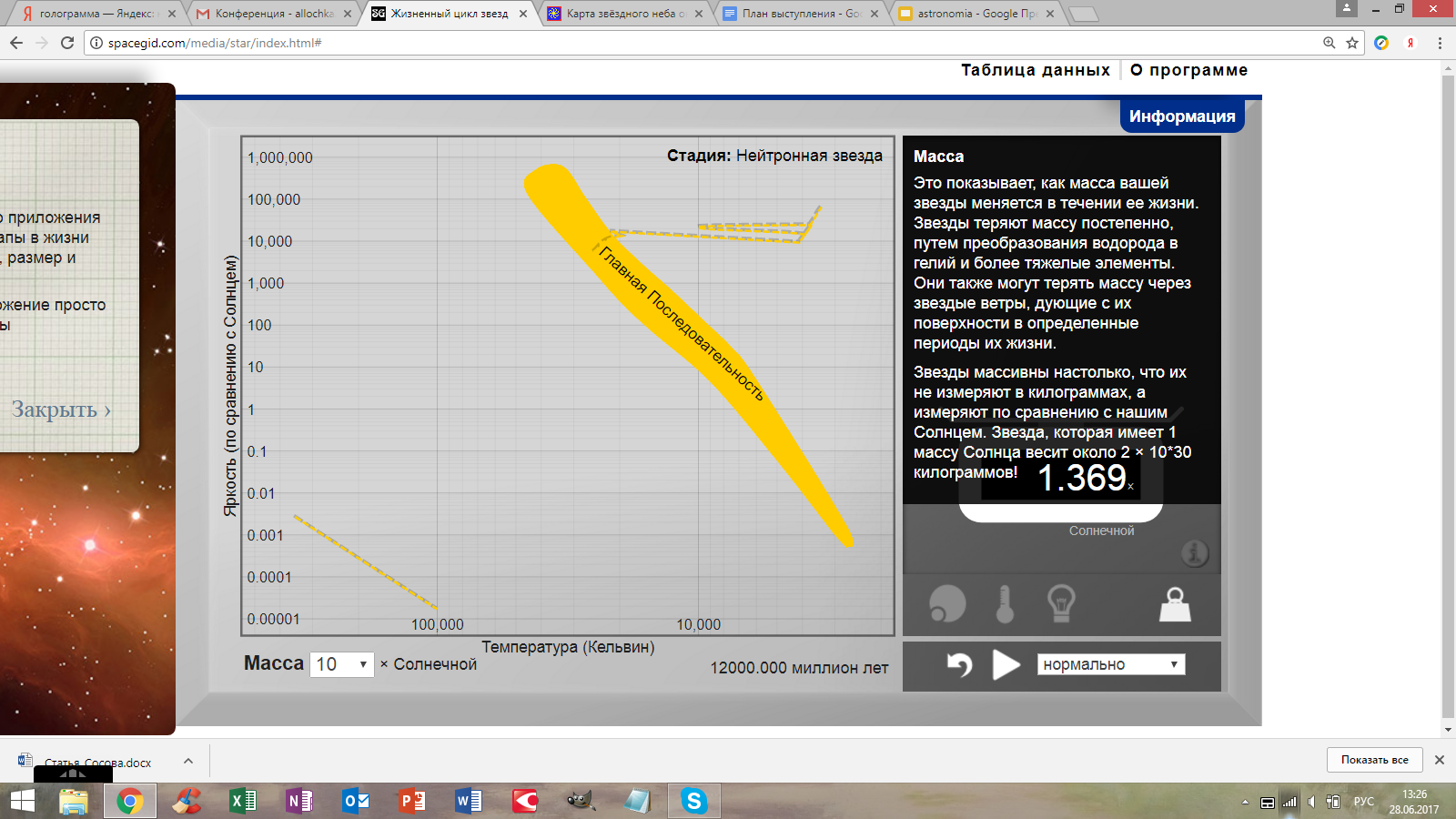 Как проследить жизненный цикл звезды?
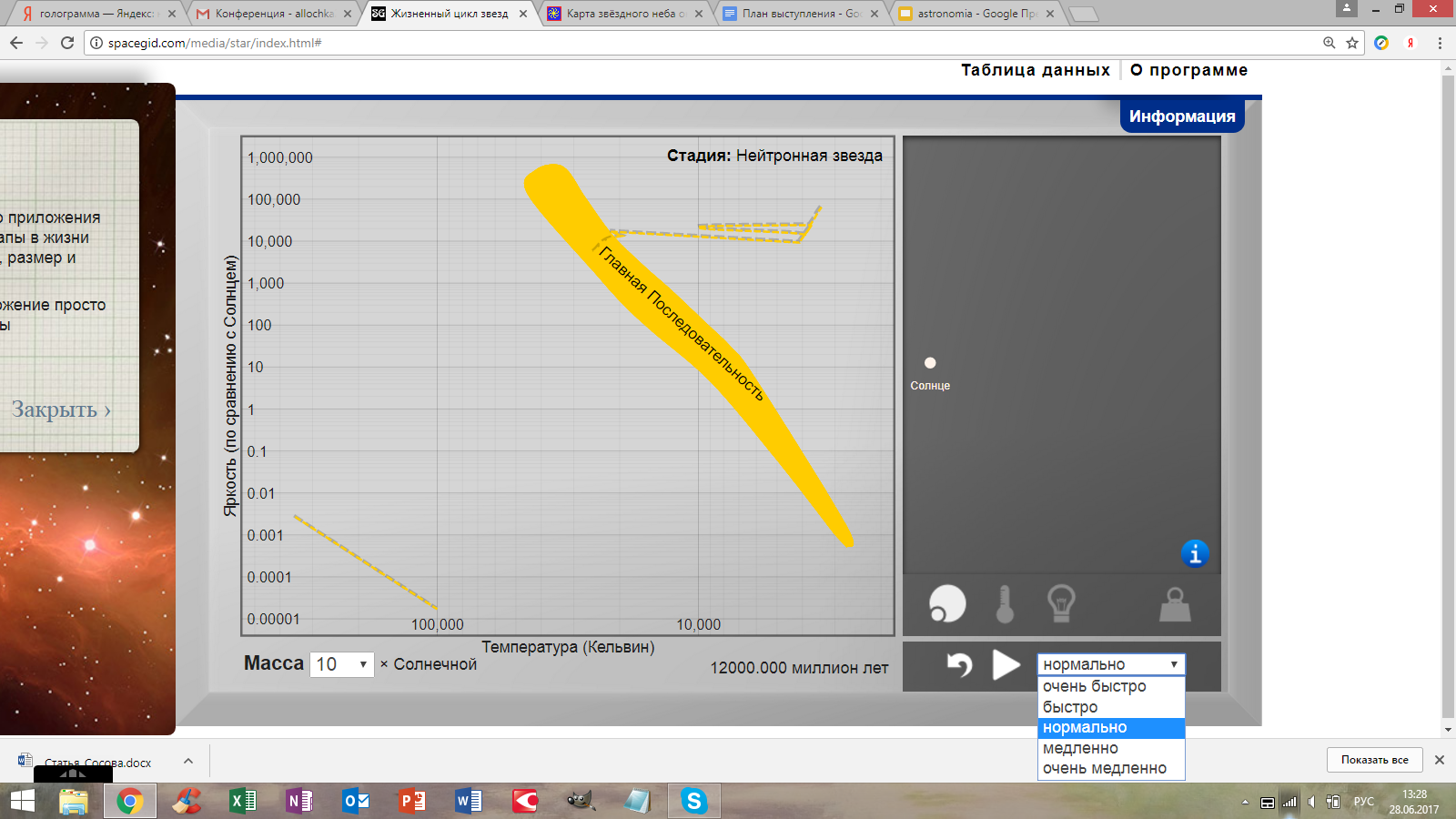 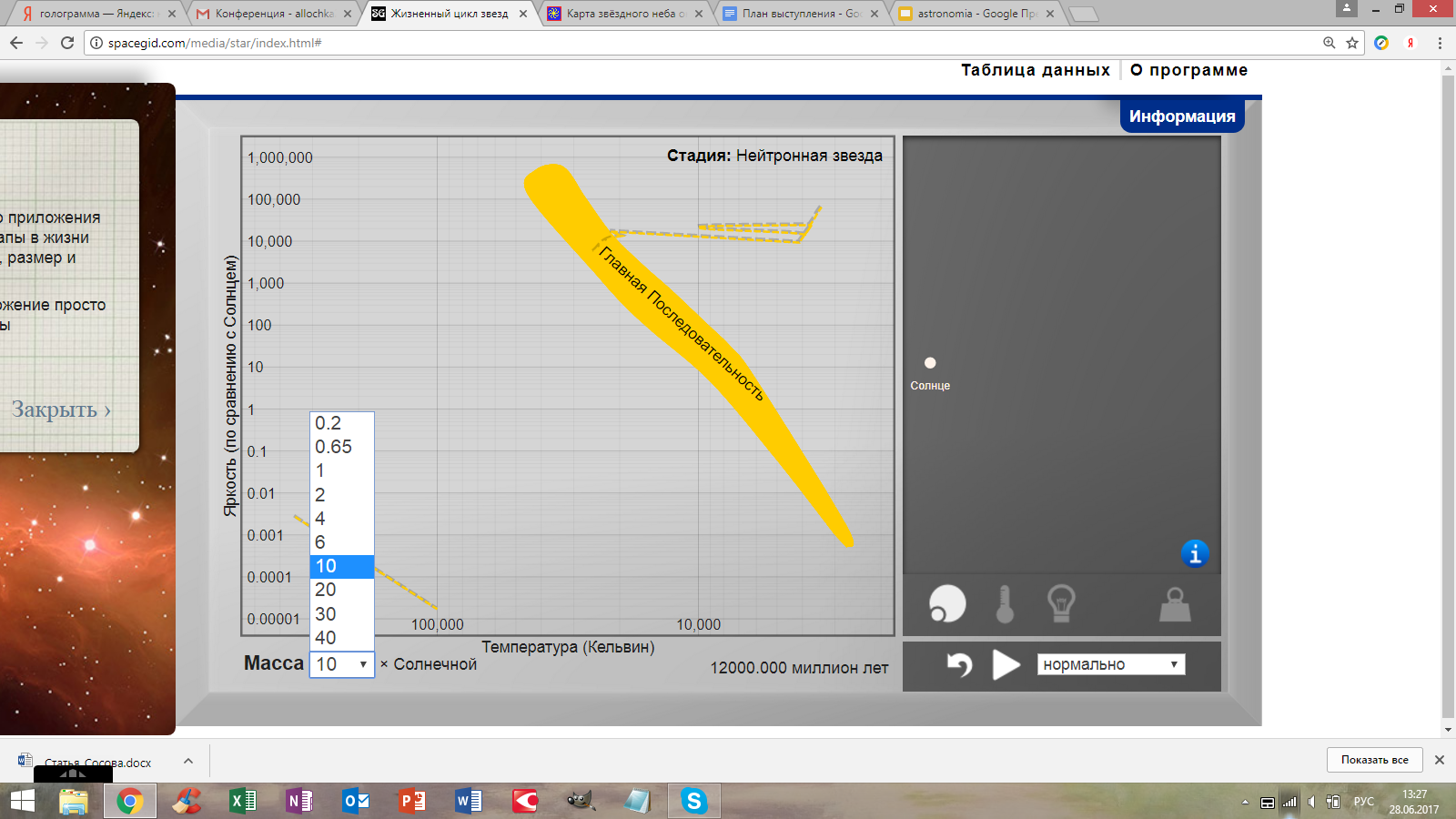 РЕЖИМ НАБЛЮДЕНИЯ
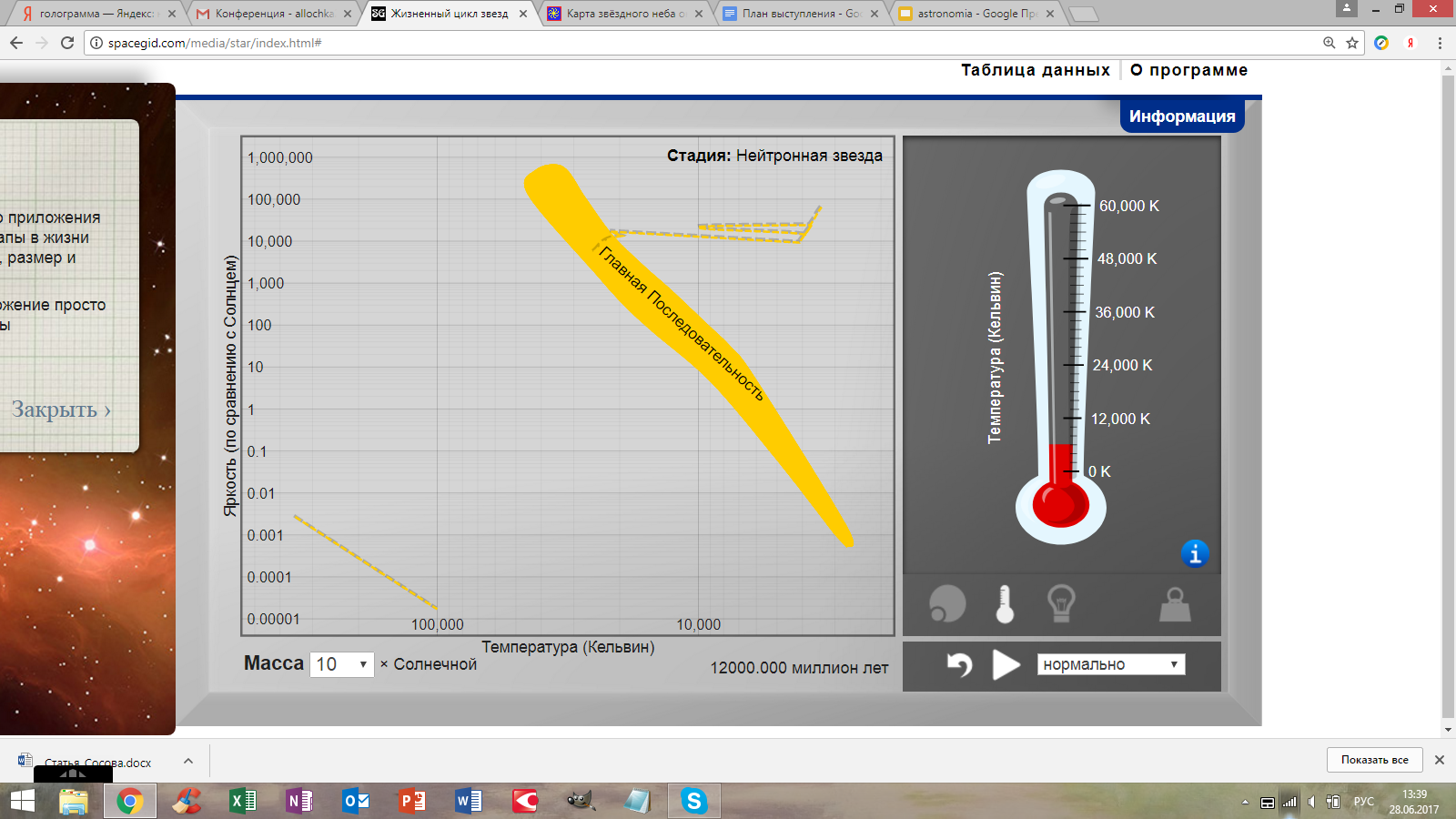 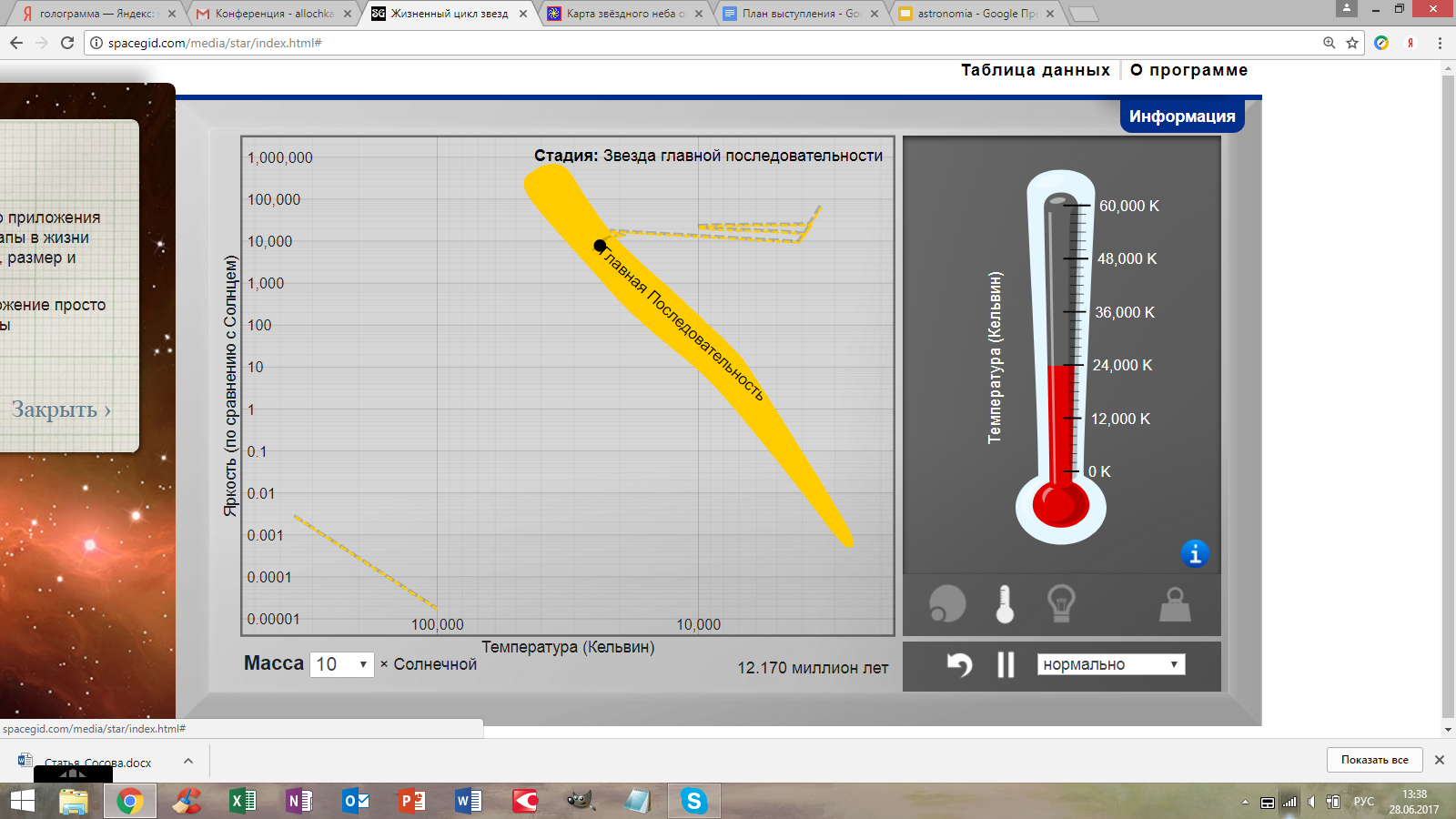 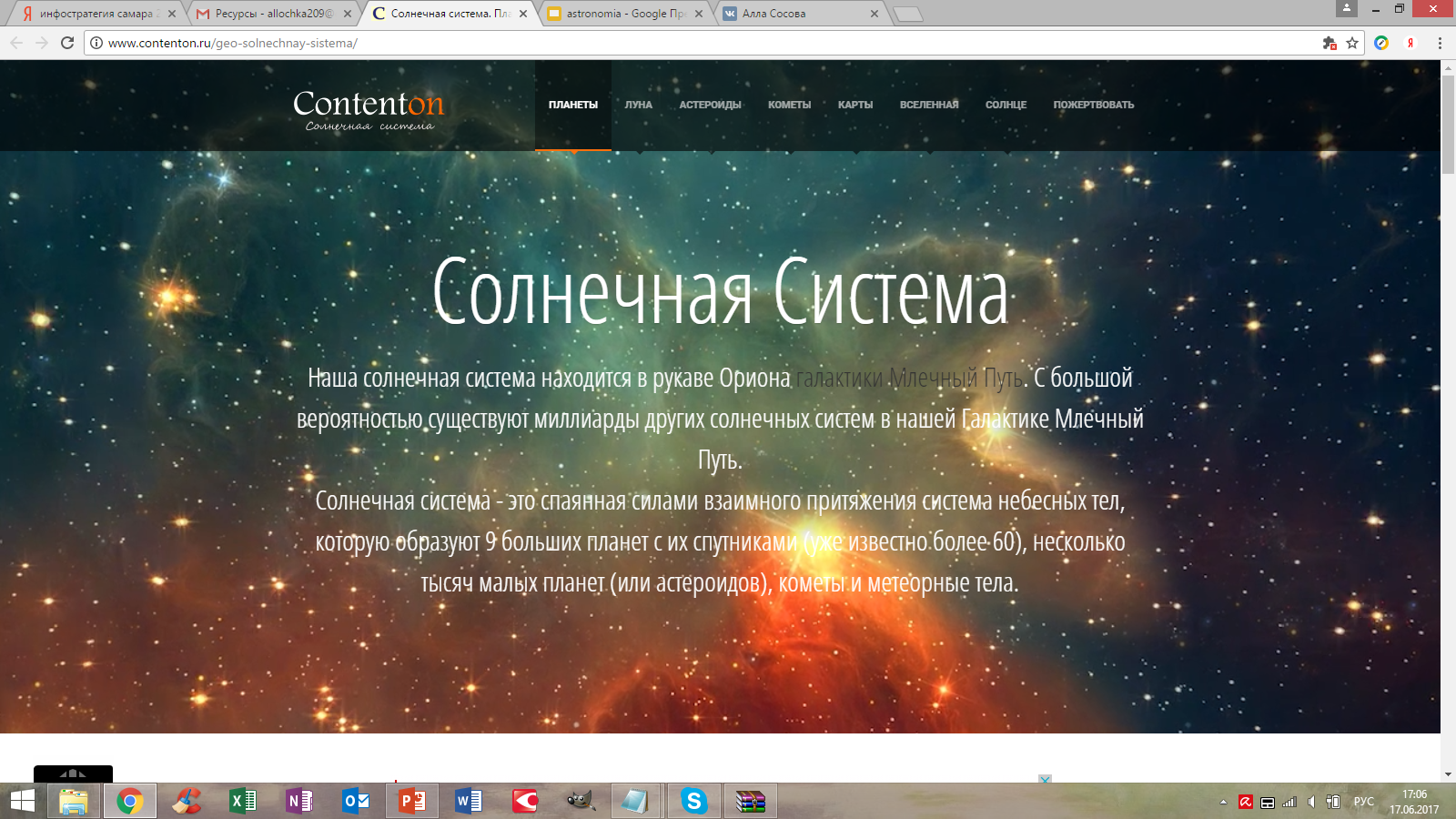 Возможности Contenton
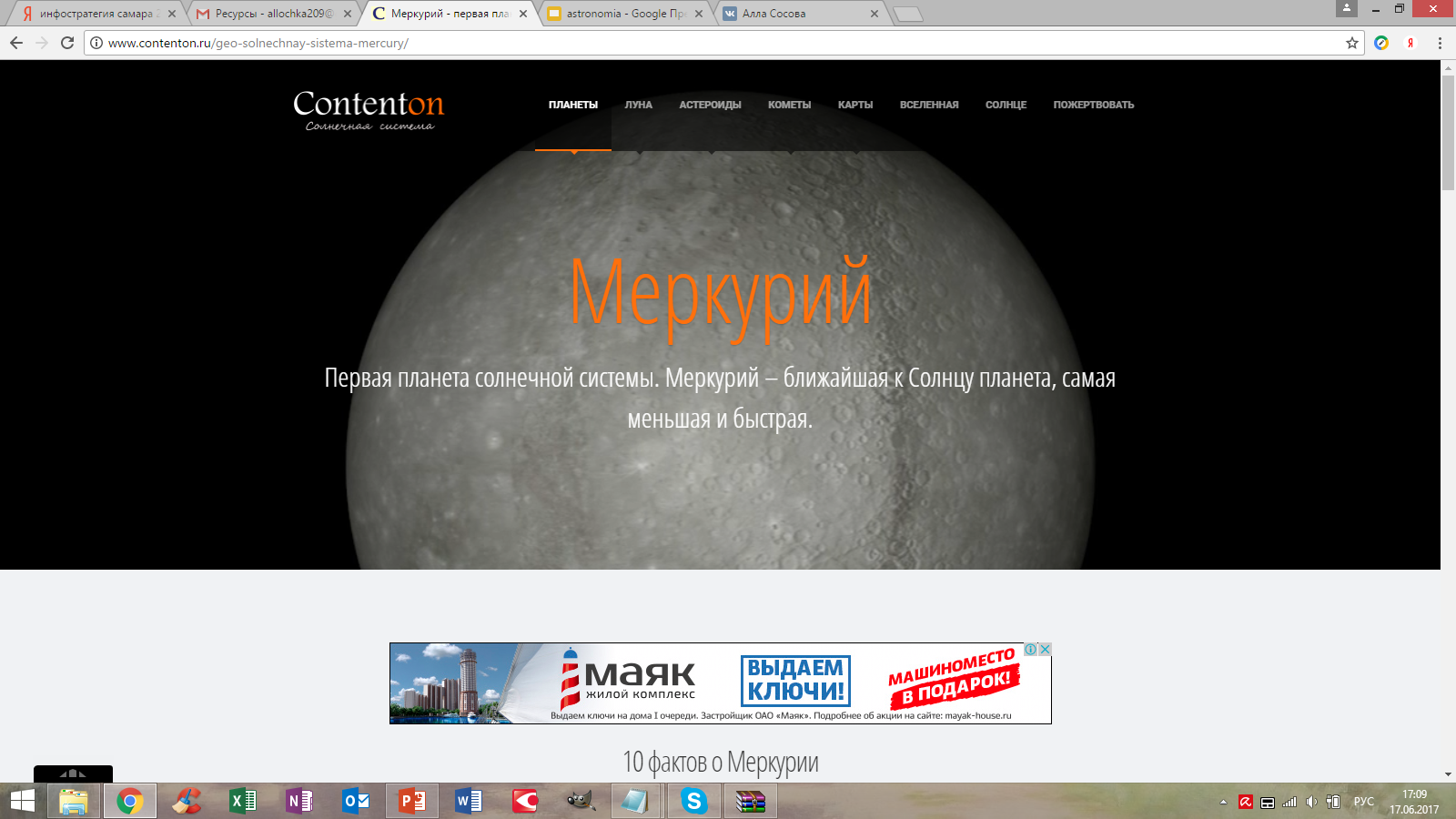 Возможности Contenton
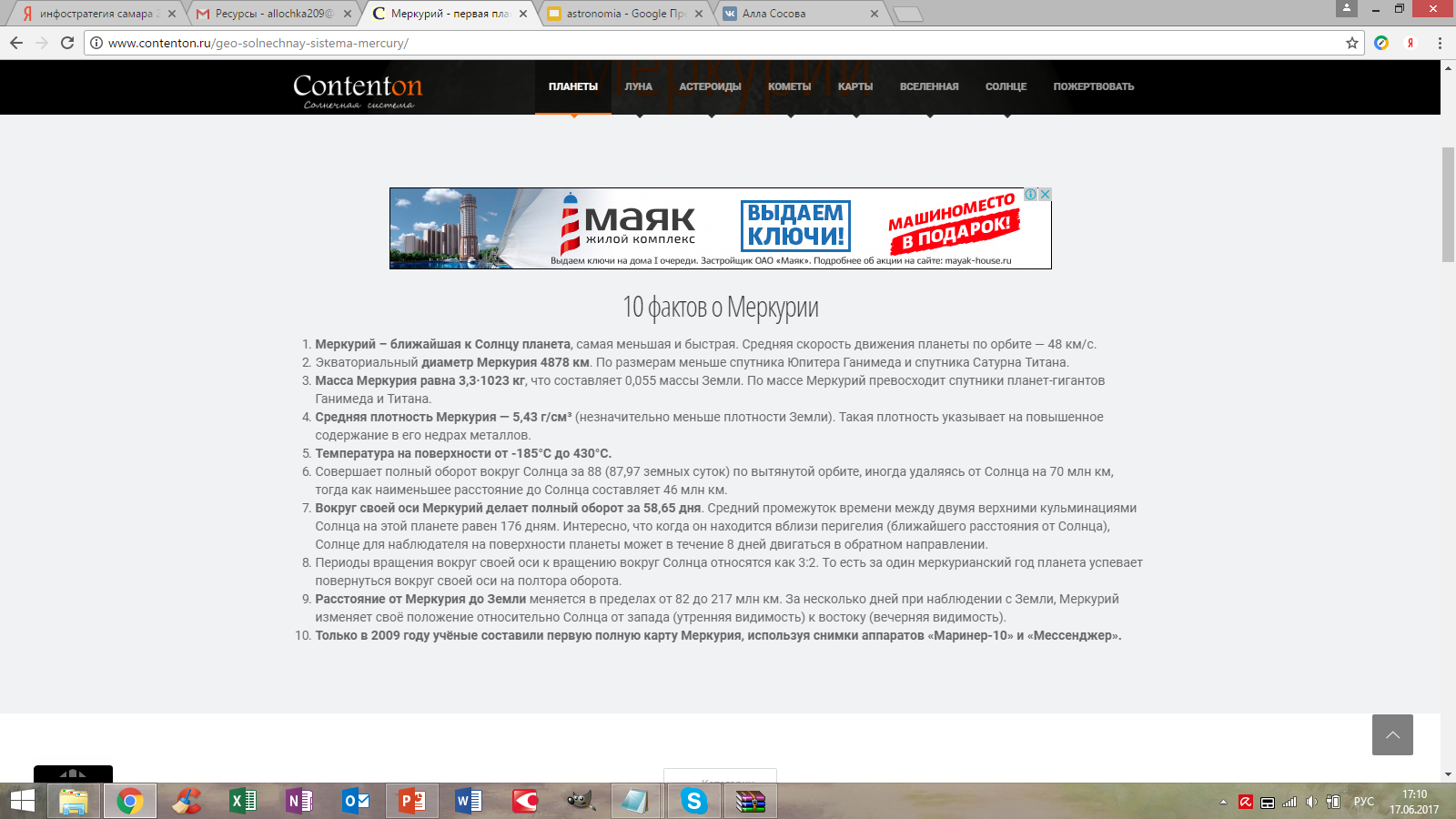 Возможности Contenton
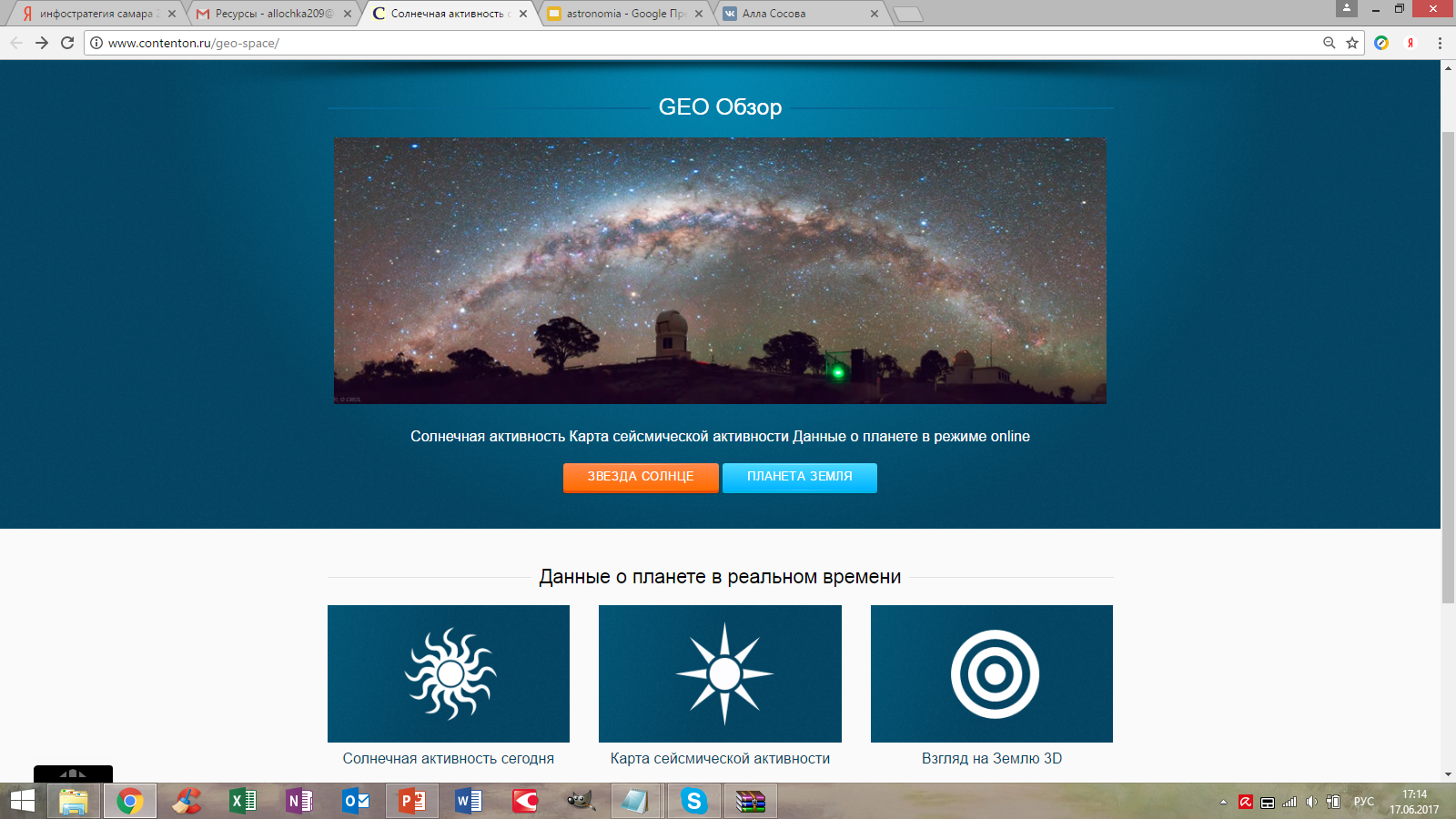 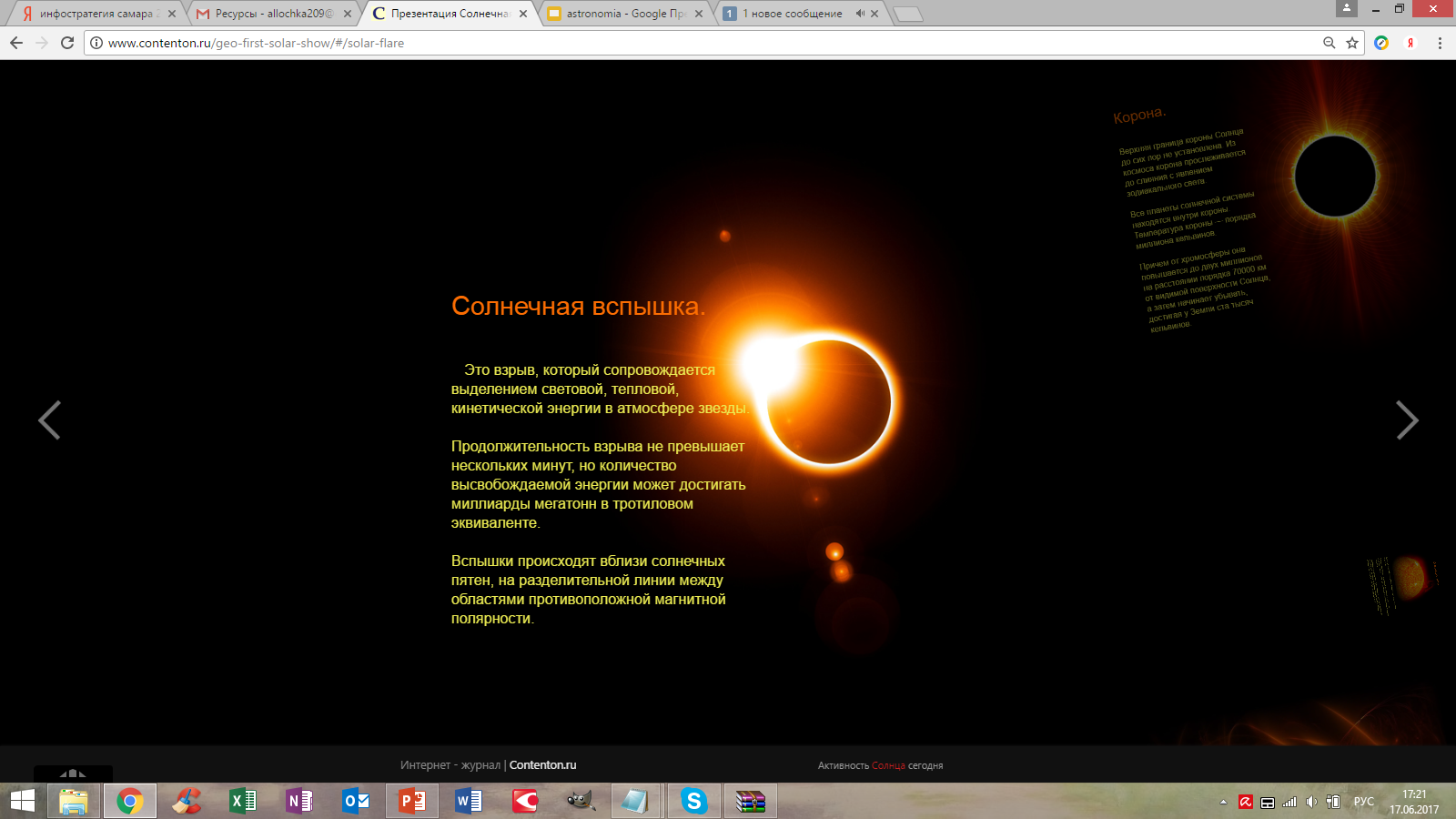 Возможности Contenton
Возможности Contenton
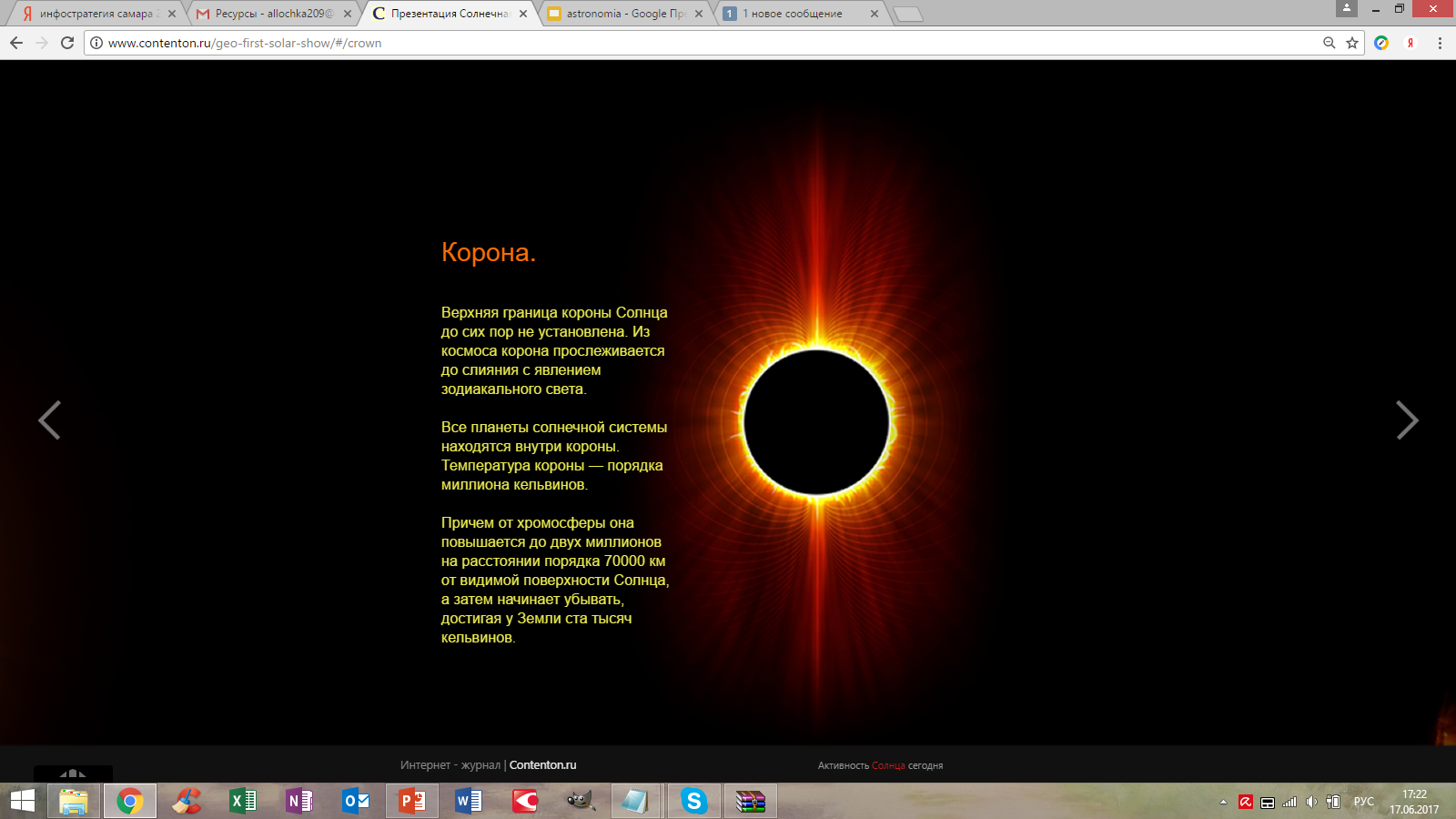 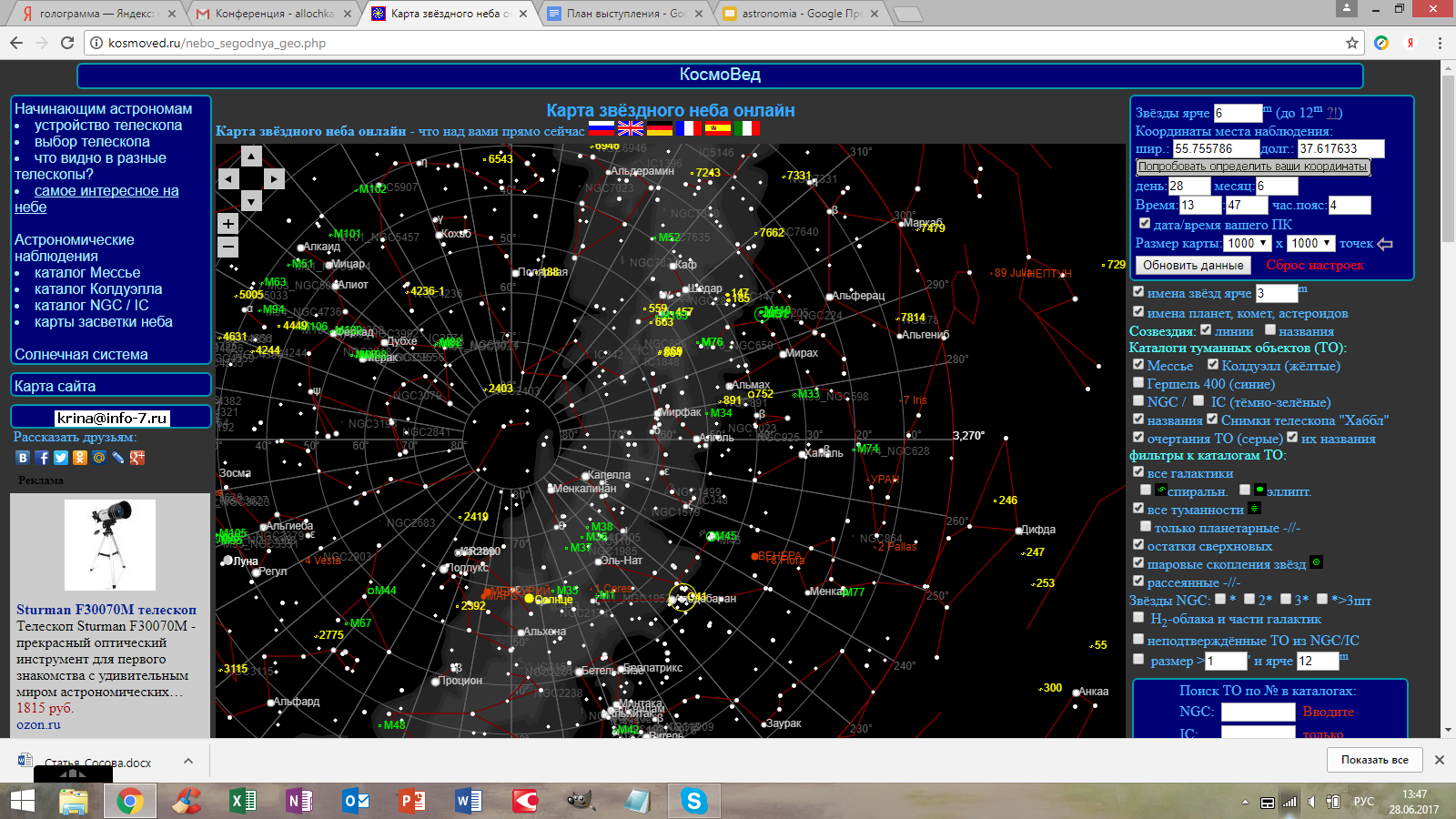 Возможности карты
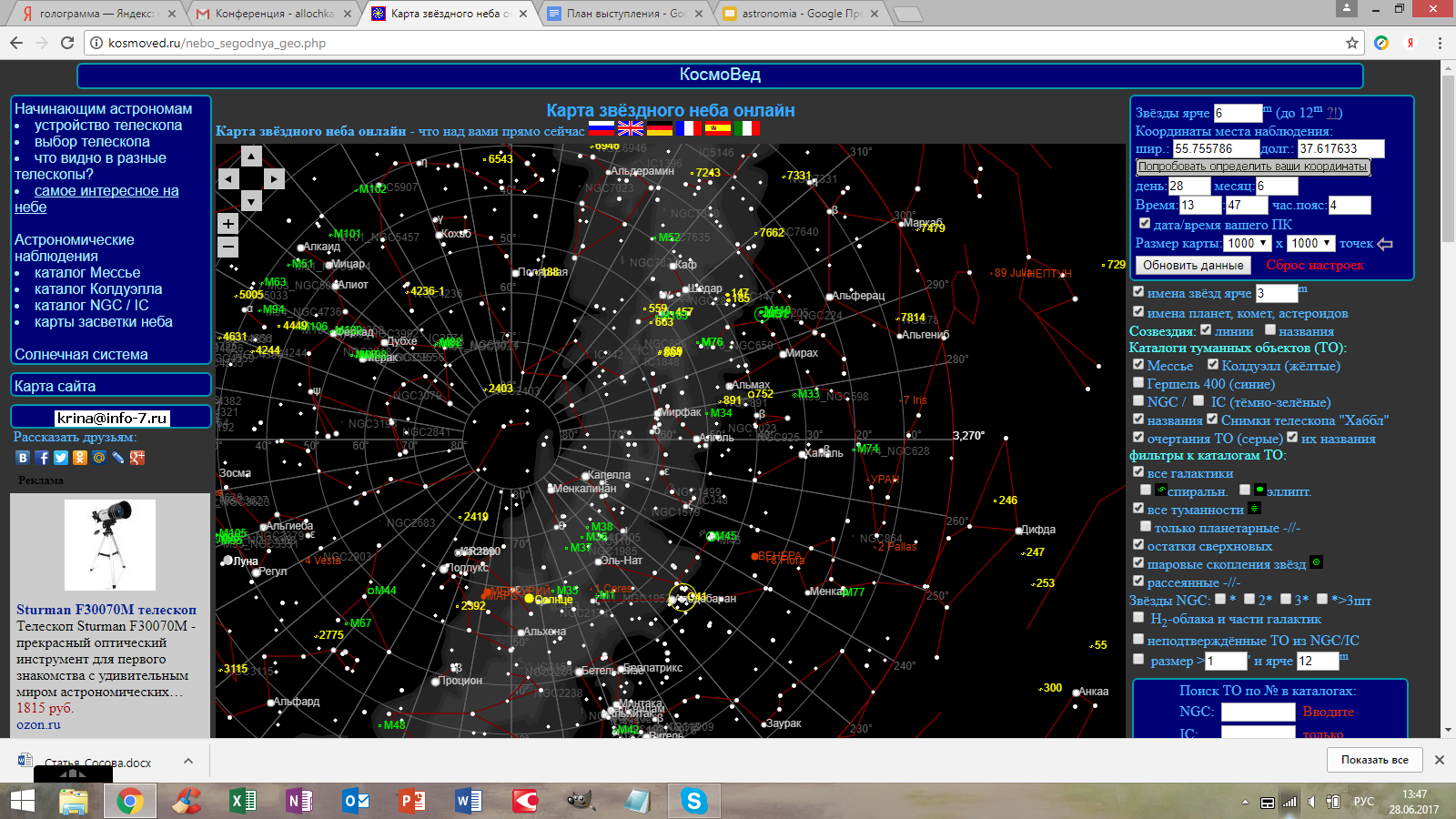 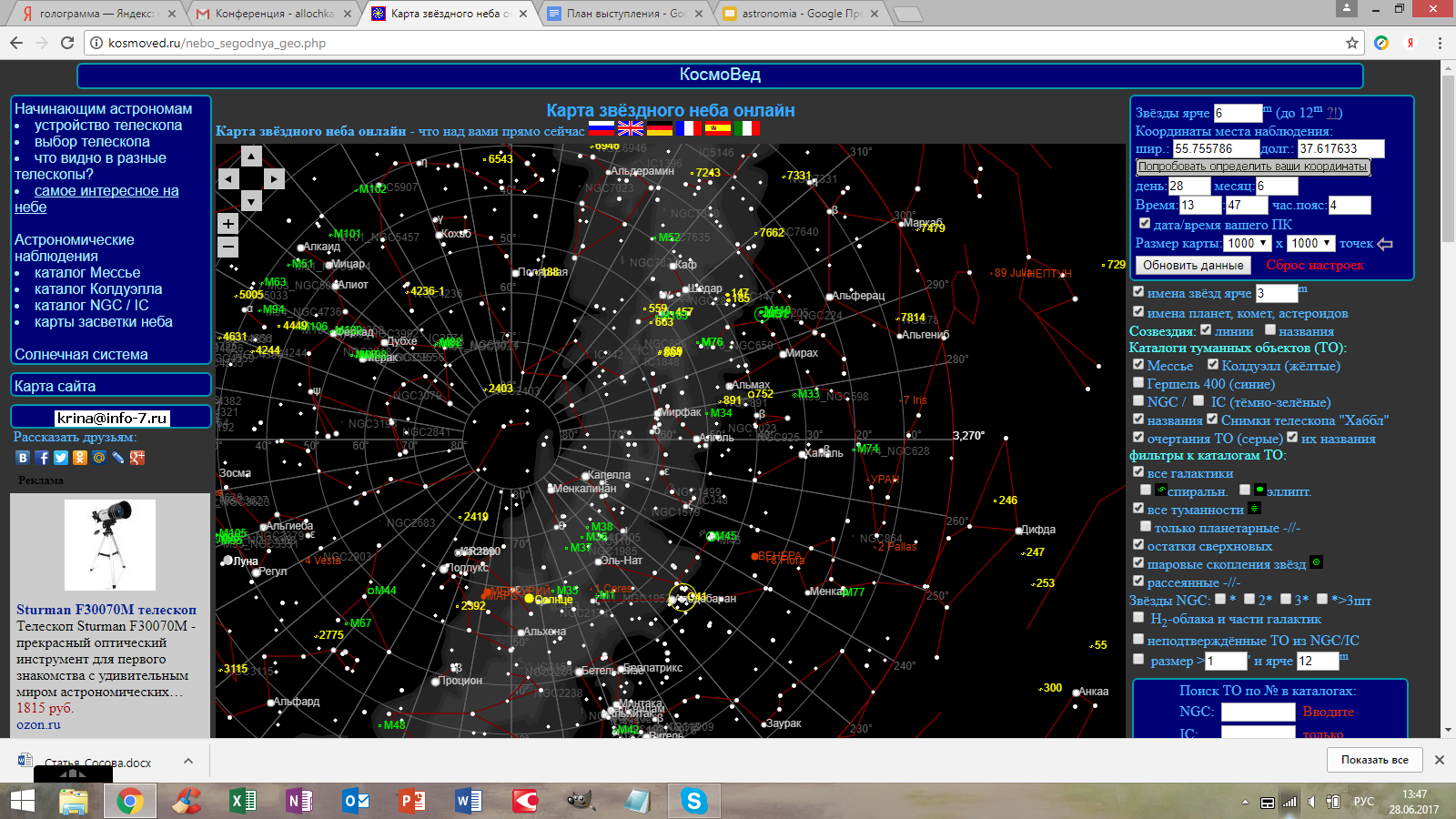 ЧТО ОТОБРАЖАТЬ НА КАРТЕ?
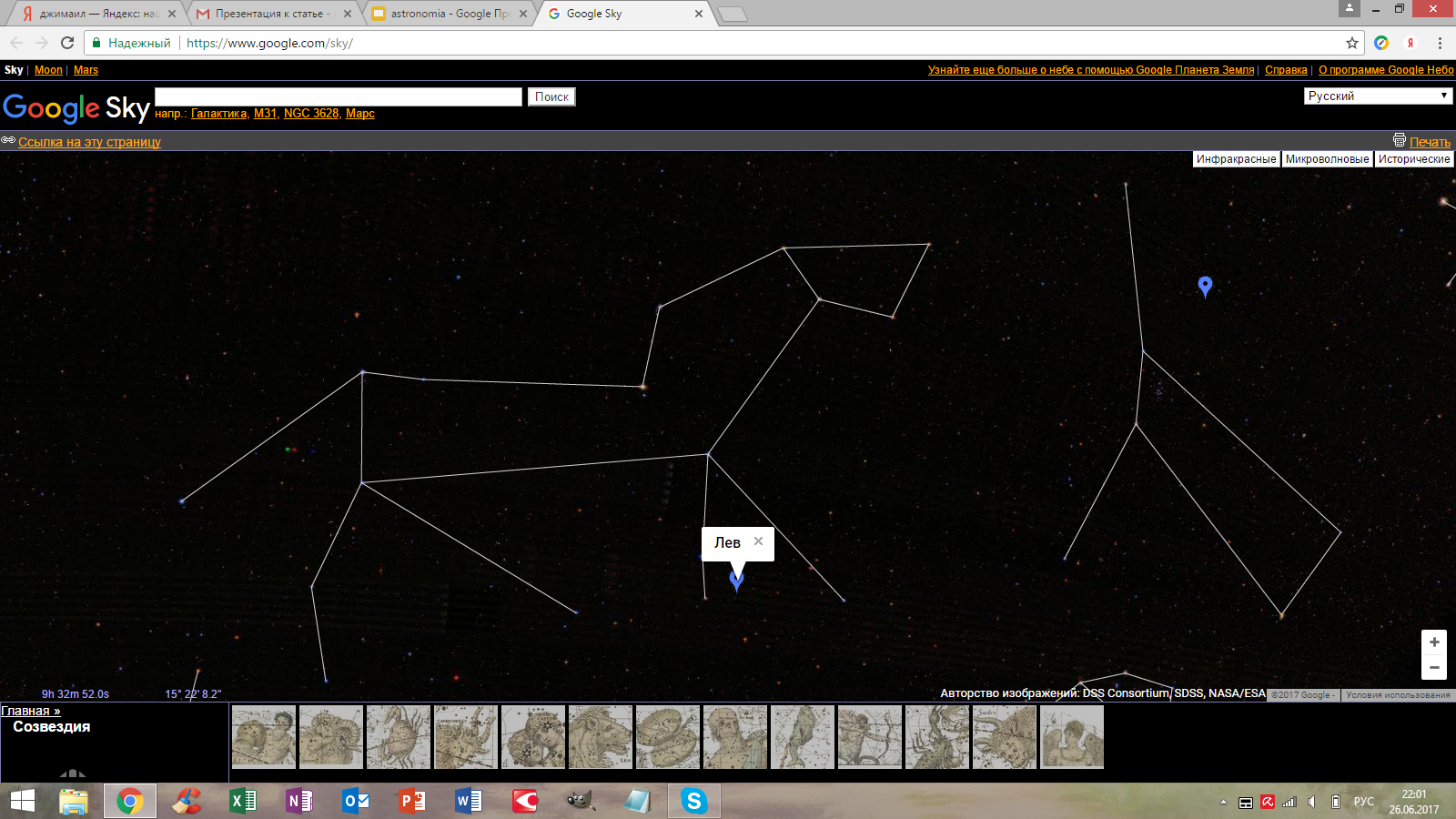 ИНФРАКРАСНЫЕ
МИКРОВОЛНОВЫЕ
ИСТОРИЧЕСКИЕ
Инфракрасный режим
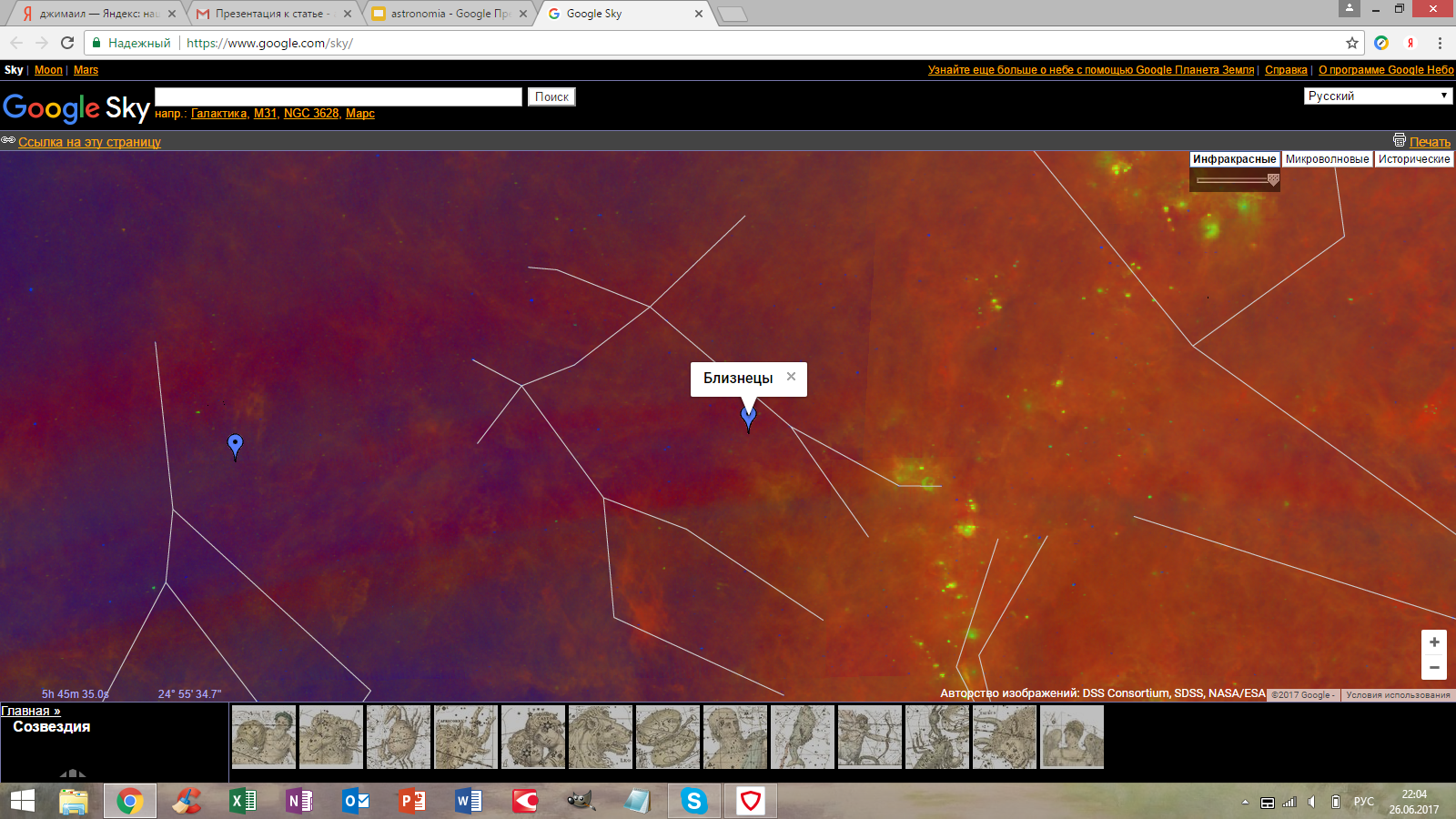 Исторический режим
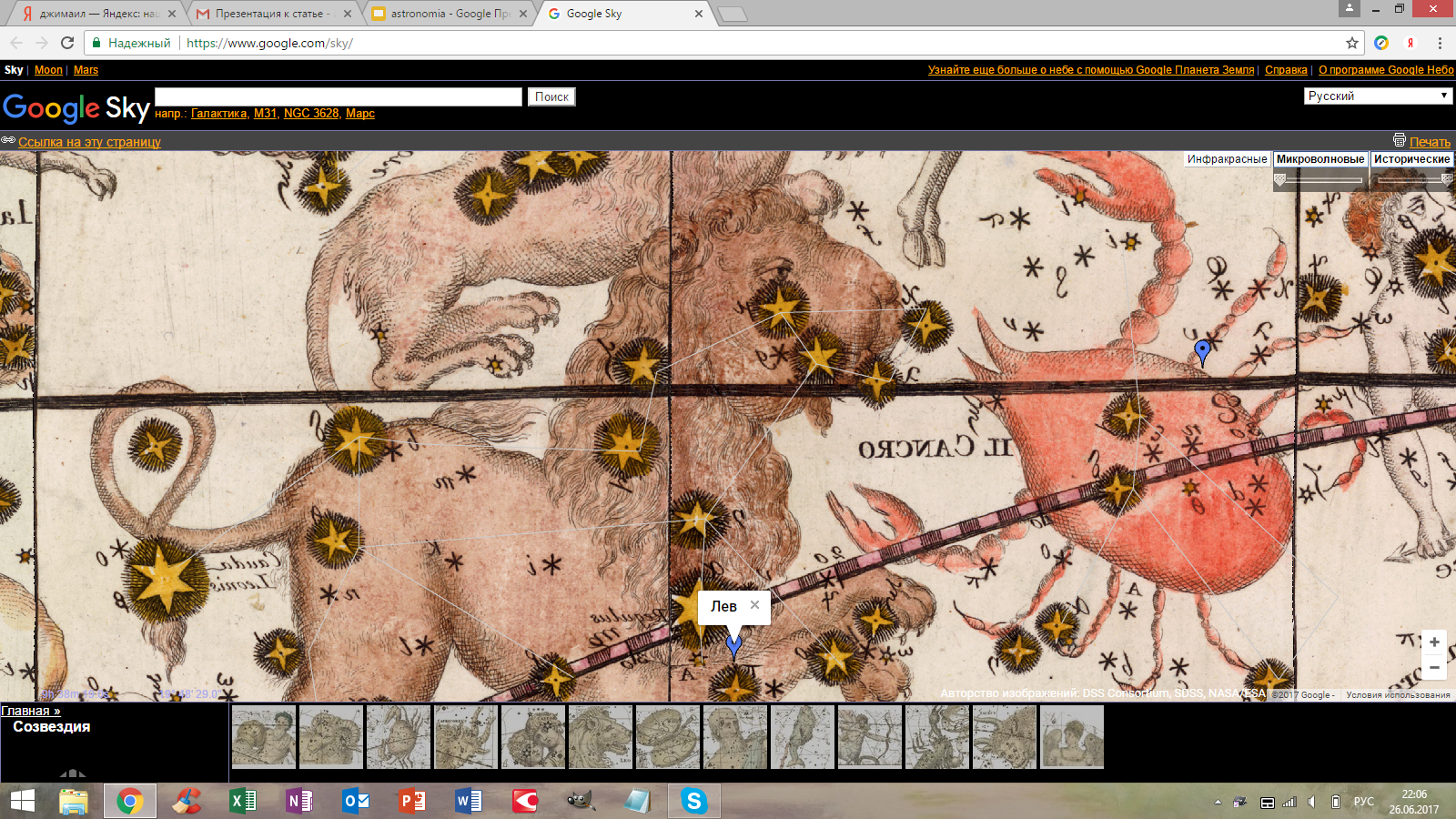 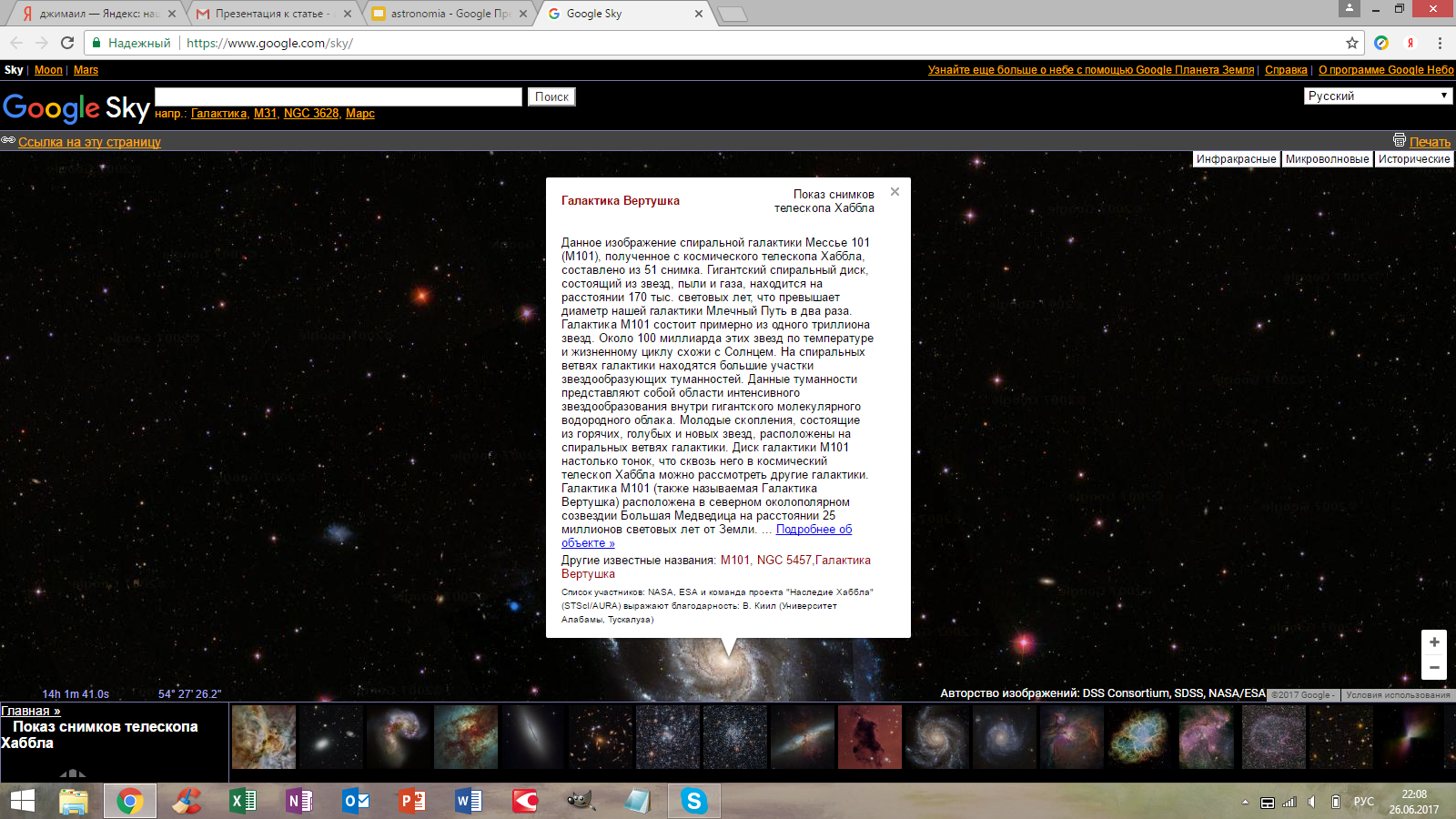 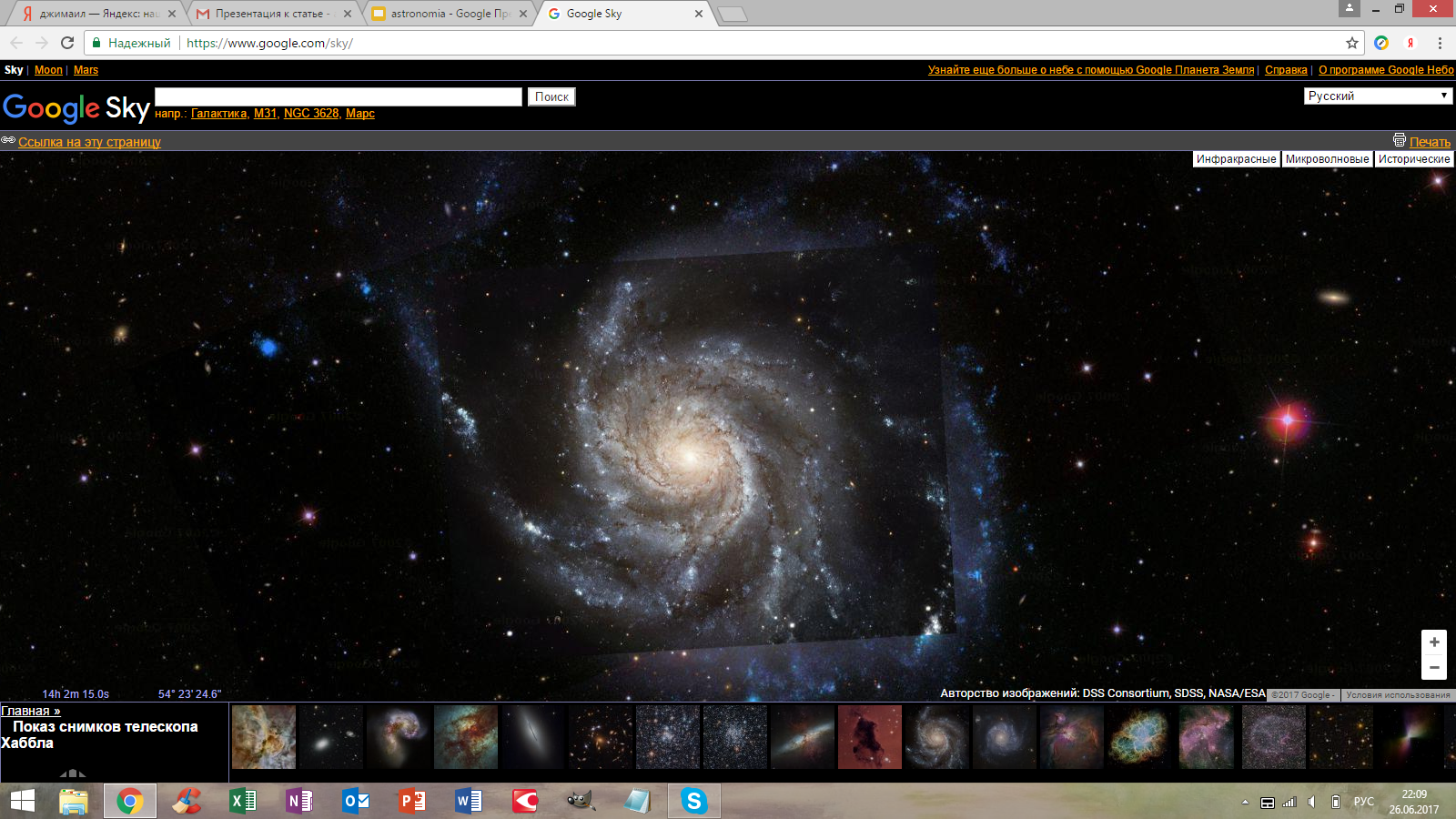 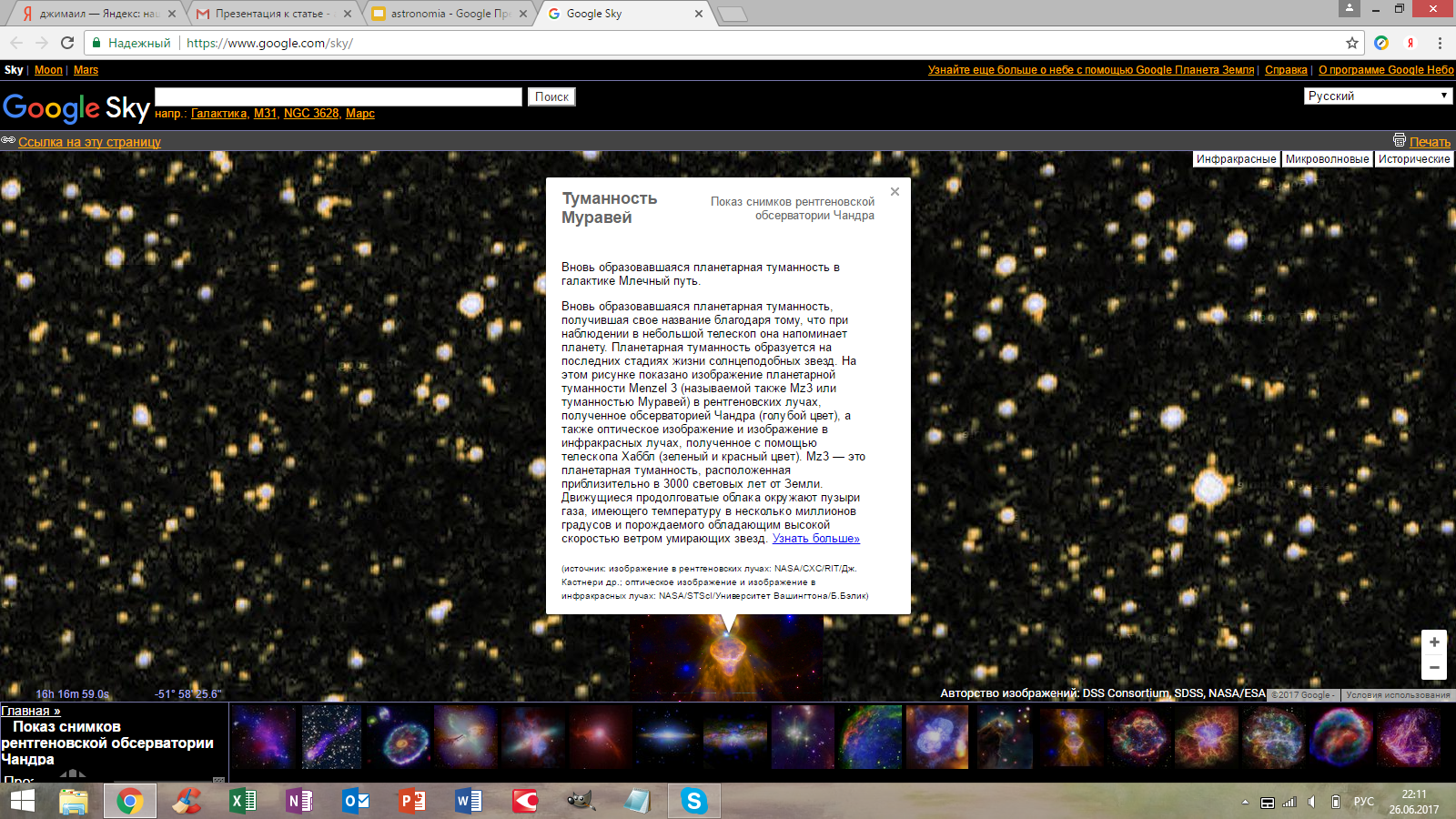 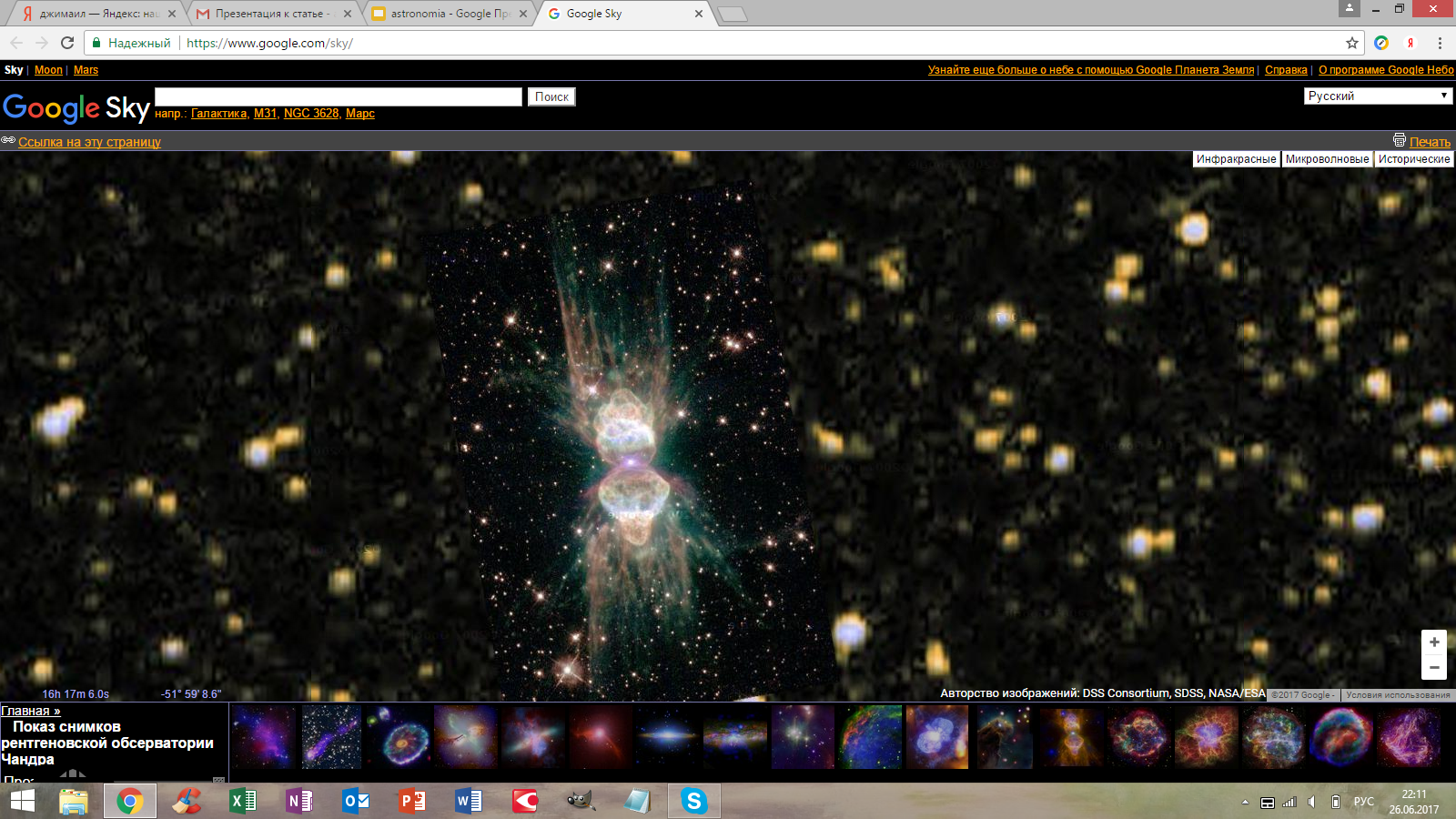 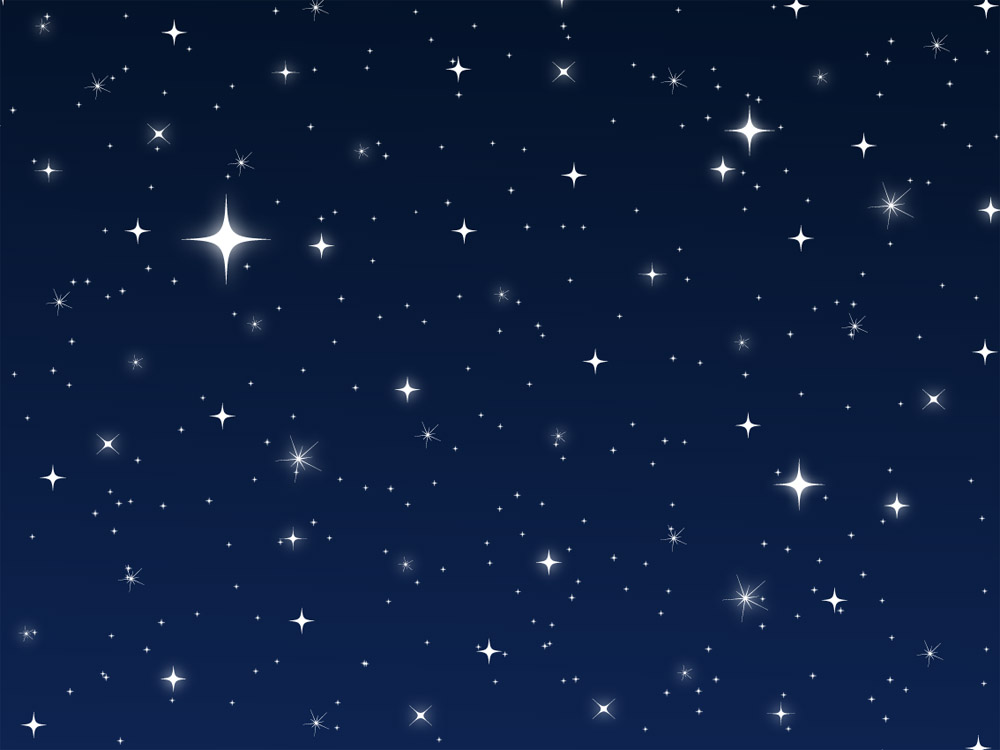 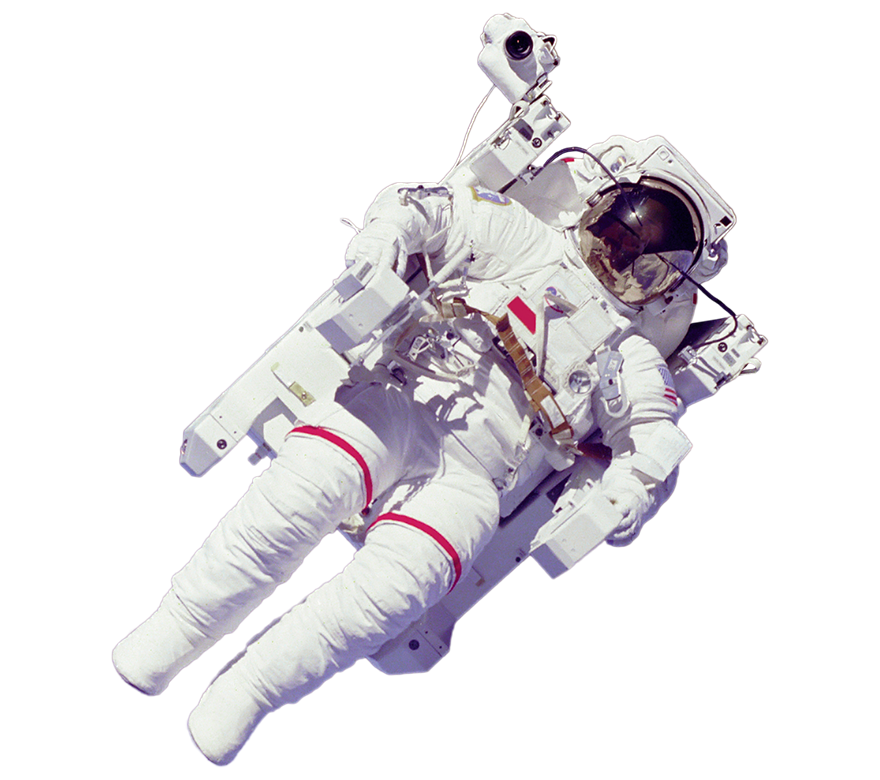 Спасибо за внимание!
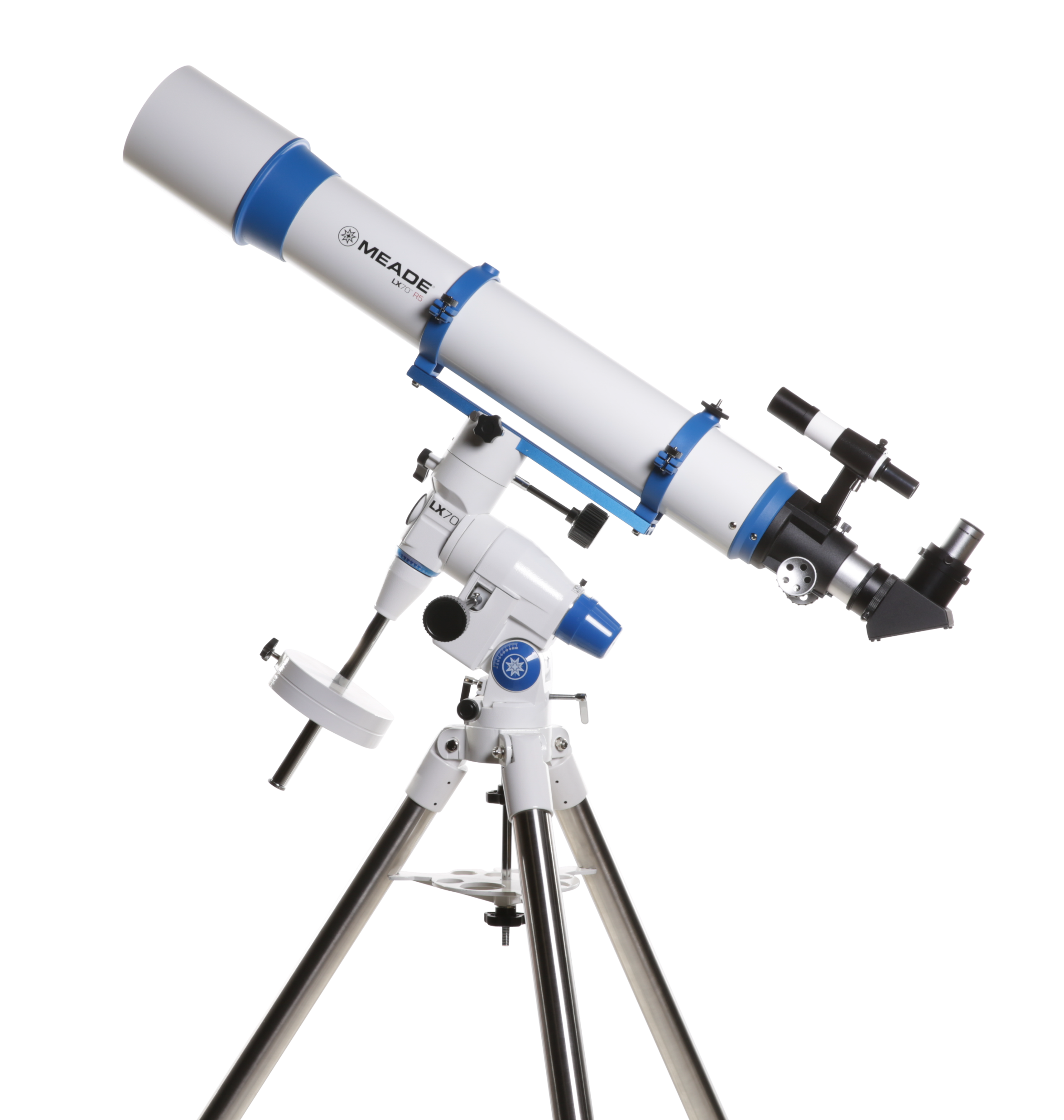